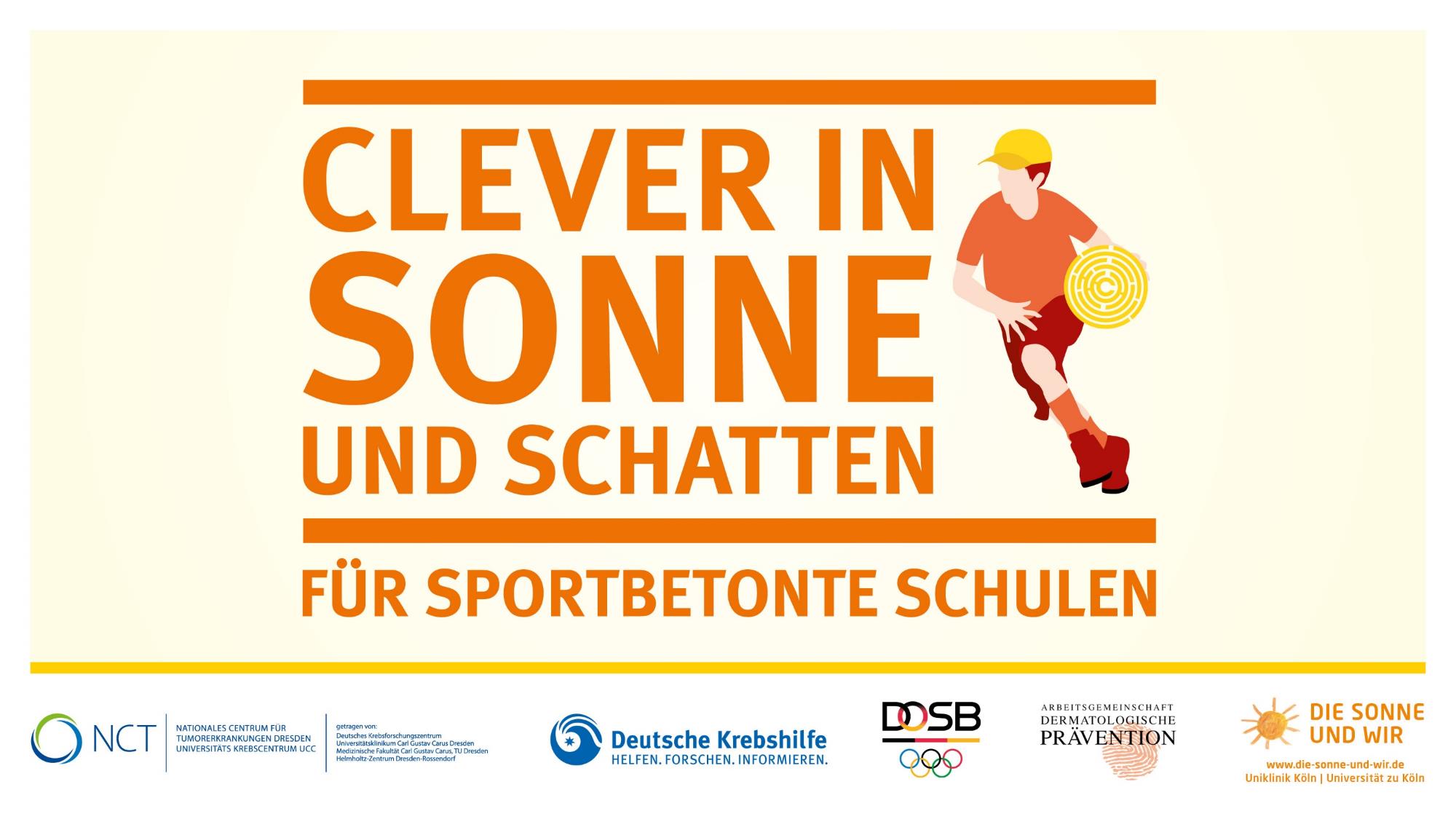 [Speaker Notes: Unsere Schule nimmt an dem Programm „Clever in Sonne und Schatten – Für Sportbetonte Schulen“ teil. Der UV-Schutz wird das Thema der heutigen Stunde sein.]
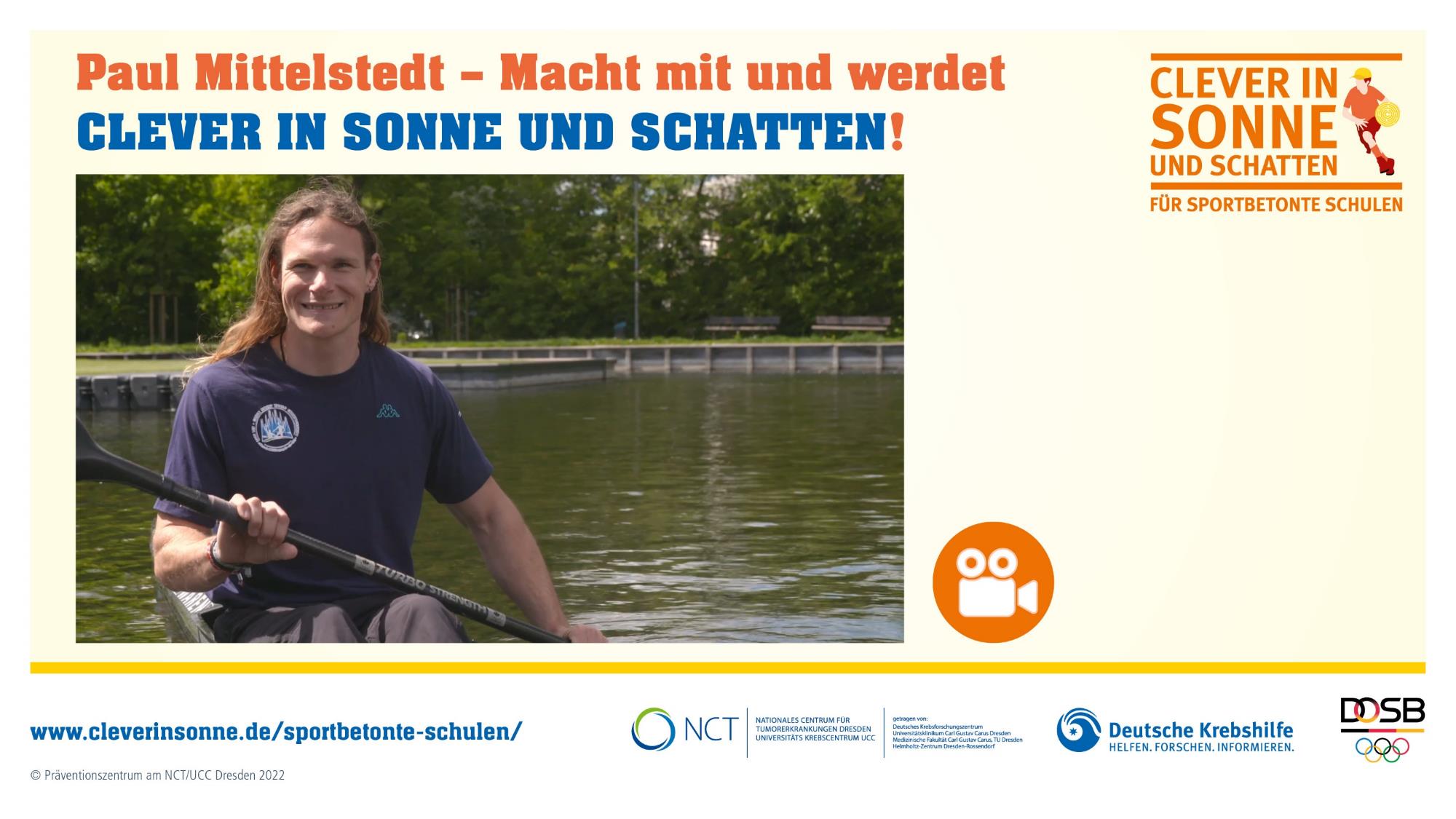 [Speaker Notes: Zum Einstieg möchte ich euch eine Einladung zum Programm von Paul Mittelstedt zeigen.

[Als Einstieg in die Sonnenschutz-Unterrichtseinheit zeigen Sie den Aufruf zum Mitmachen von Paul Mittelstedt. Wenn Sie auf die Folie klicken, öffnet sich der Link zum Video. URL: https://www.youtube.com/watch?v=MlkSWy11txE Wenn Sie kein Internet haben, können Sie sich das Video aus dem Materialpool downloaden und offline zeigen]]
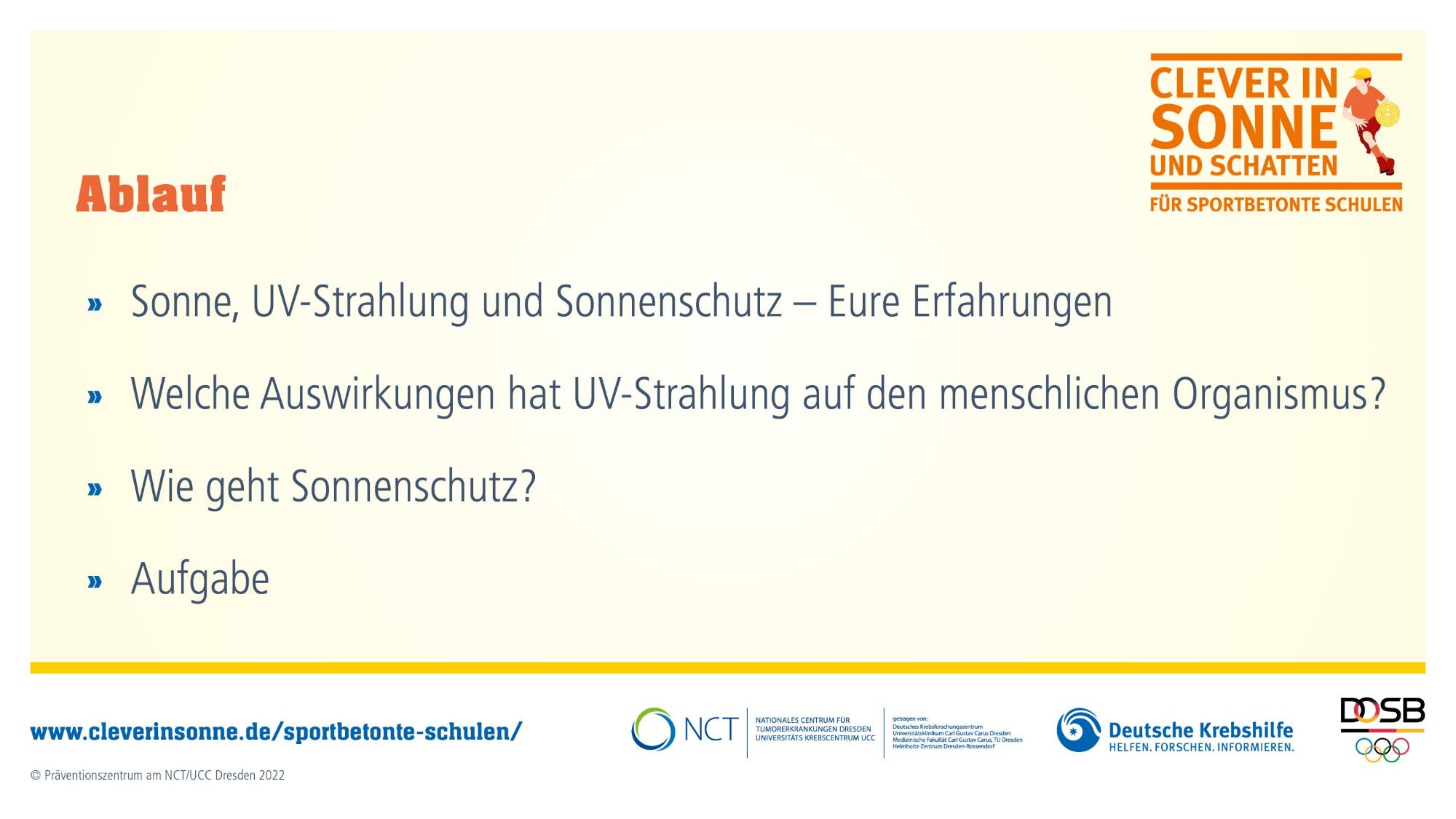 [Speaker Notes: Wir starten damit, Erfahrungen mit der Sonne, mit der UV-Strahlung und dem Sonnenschutz auszutauschen. Danach beschäftigen wir uns damit, welche Auswirkungen UV-Strahlung für den menschlichen Organismus hat und wie man sich richtig vor der Sonne schützt. Abschließen werden wir mit einer Arbeitsaufgabe.]
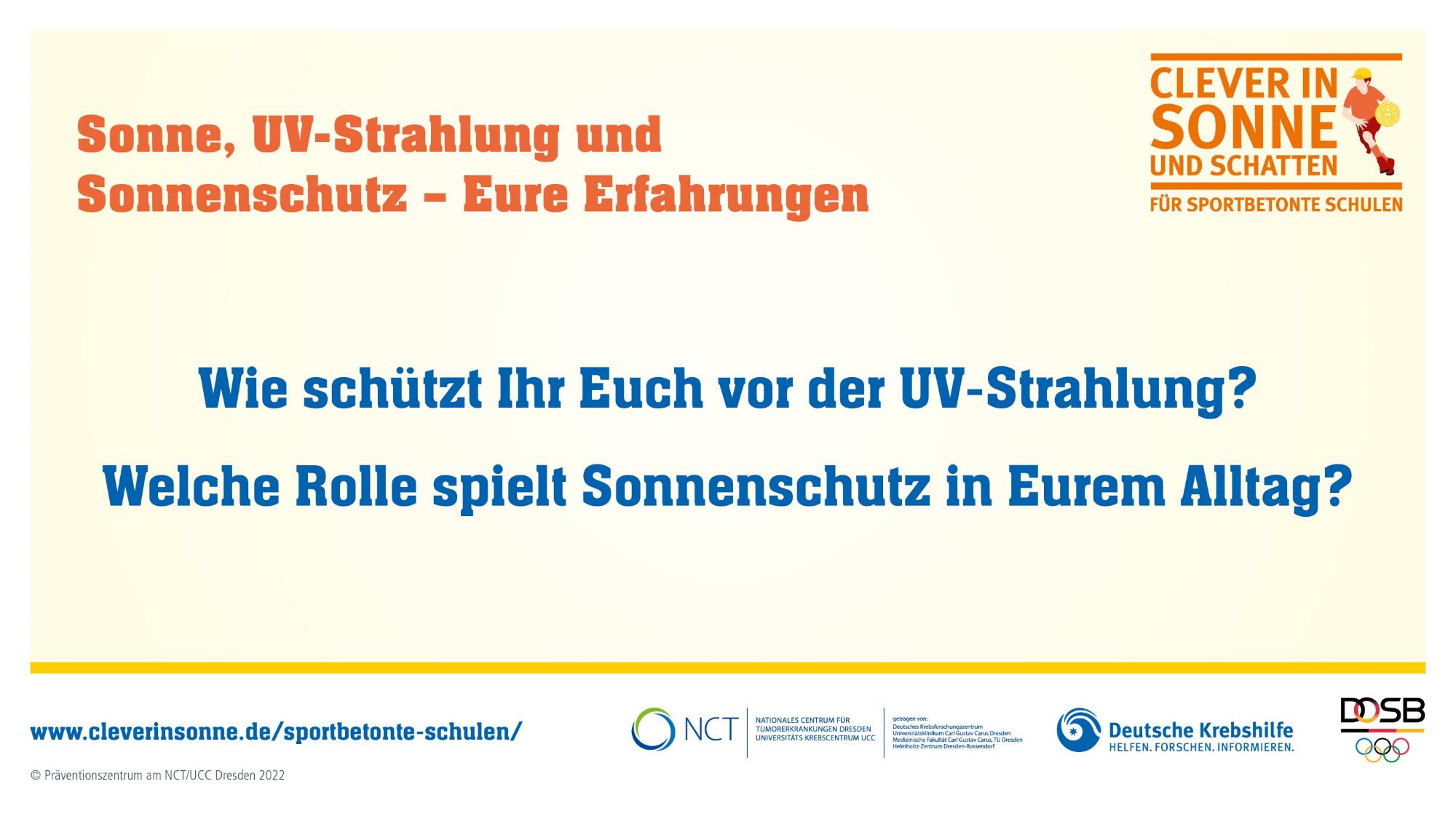 [Speaker Notes: [Sprechen Sie mit den Schülerinnen und Schülern darüber, wie sie sich persönlich vor der UV-Strahlung in verschiedenen Situationen bzw. unter verschiedenen Rahmenbedingungen schützen: z.B. - Im April, im August, im September - Morgens, mittags, nachmittags- Im Training, beim Sport, in den Hofpausen, nachmittags in der Freizeit, bei Wettkämpfen, in Trainingslagern, im UrlaubSchützen sich die Schüler in unterschiedlichen Situationen anders? Im Sommer mehr als im Frühling? Warum cremt man sich eigentlich eher im Urlaub ein, und im Alltag weniger?]
Anmerkung: Sonnenschutz-Verhaltensweisen sind:
Mittagssonne meiden
Im Schatten sein
Kleidung (Schulterbedeckt), Kopfbedeckung, Sonnenbrille tragen
Sonnencreme auftragen, nachcremen.]
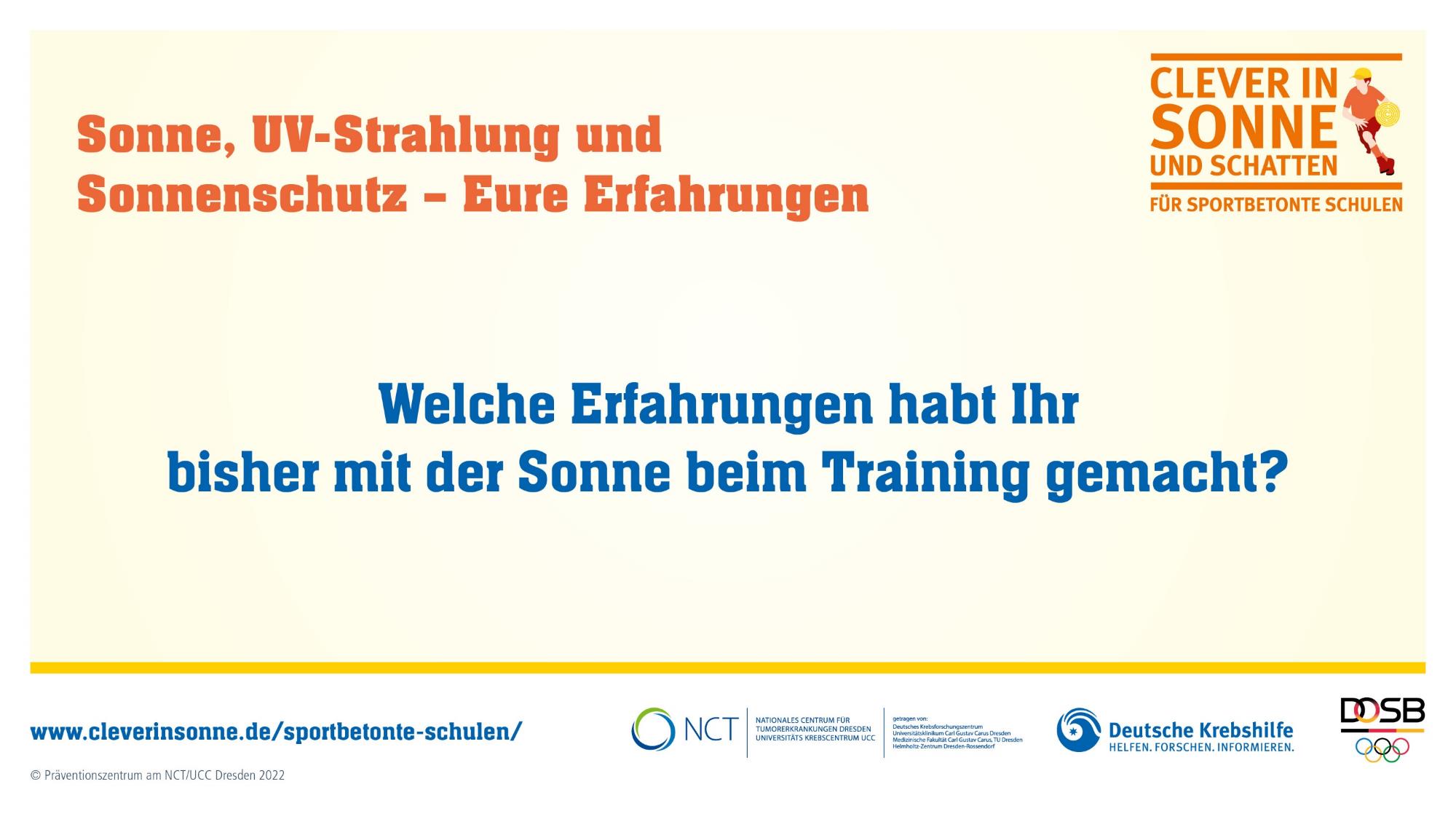 [Speaker Notes: [Falls nicht schon vorher ausführlich besprochen, können Sie hier nochmal auf die Erfahrungen der Schüler*innen im Training eingehen:
z.B. 
Wer hatte schon einen Sonnenbrand vom Training?
Wer trainiert im T-Shirt, wer in Kleidung, die die Schultern nicht bedeckt?
Berücksichtigen die Trainingszeiten den Stand der Sonne (ist das Meiden der Mittagssonne möglich?)]]
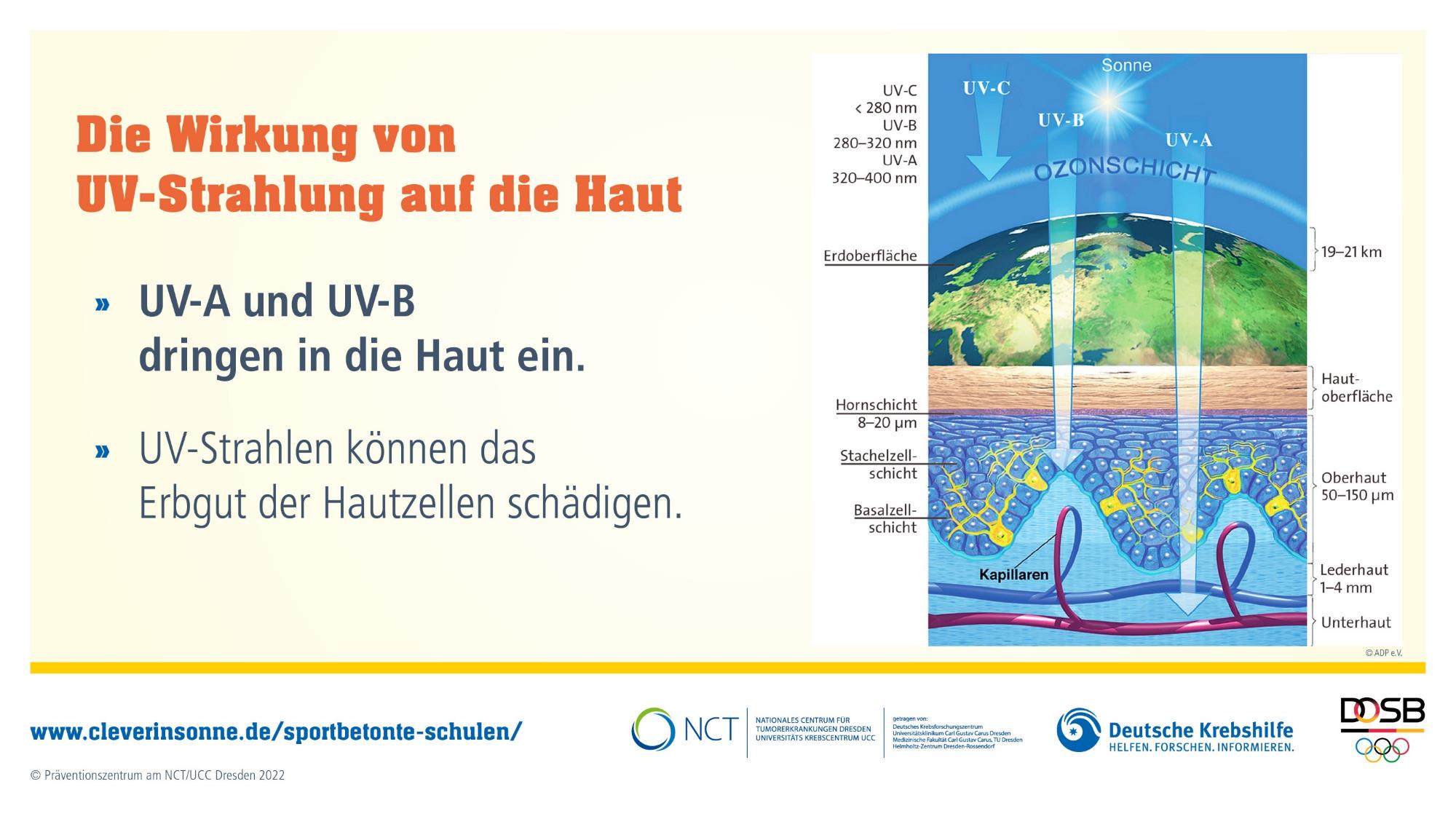 [Speaker Notes: Die Sonnenstrahlung besteht aus Lichtstrahlen, Wärmestrahlen und den ultravioletten Strahlen. UV-Strahlen sind krebserregend und der größte Risikofaktor für die Entstehung von Hautkrebs. Die Weltgesundheitsorganisation (WHO) stuft die UV Strahlen als ebenso krebserregend wie Tabak und Asbest ein. 
Die Erdatmosphäre schützt uns zum Teil vor den UV-Strahlen [auf dem Bild zeigen: schützt vor UV-C und in Teilen vor der UV-B-Strahlung]. Doch UVA- und ein Teil der UVB-Strahlen dringen mühelos in tiefere Hautschichten ein und können dort das Erbgut der Zellen schädigen. In der beseitigt der Körper die entstandenen Schäden selbst, wir verfügen mit dem Immunsystem über ein eigenes Reparatursystem. Ist dieses System allerdings überlastet, verändert sich das Erbgut und die Zelle kann unter Umständen entarten. So kann Hautkrebs entstehen. 

[Frage an die Schülerinnen und Schüler:]
Welche kurz- und langfristigen Wirkungen der UV-Strahlung außer Hautkrebs kennt ihr schon?]
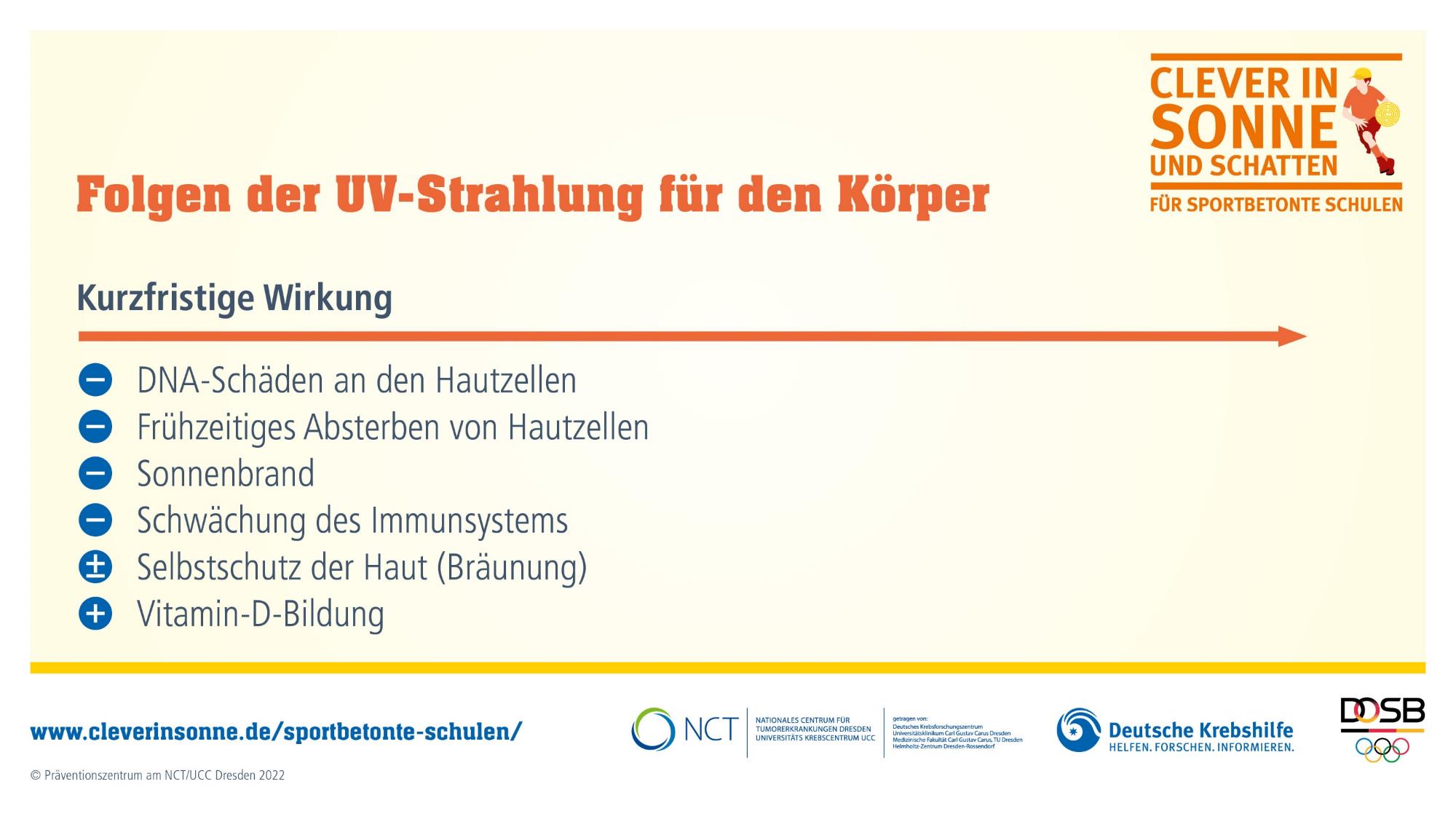 [Speaker Notes: Zu viel Sonne kann ganz unterschiedlichen Folgen haben. Kurzfristige Folgen sind DNA-Schäden und frühzeitiges Absterben der Hautzellen, Sonnenbrand, Schwächung des Immunsystems, die Bräunung der Haut und Vitamin-D-Bildung.]
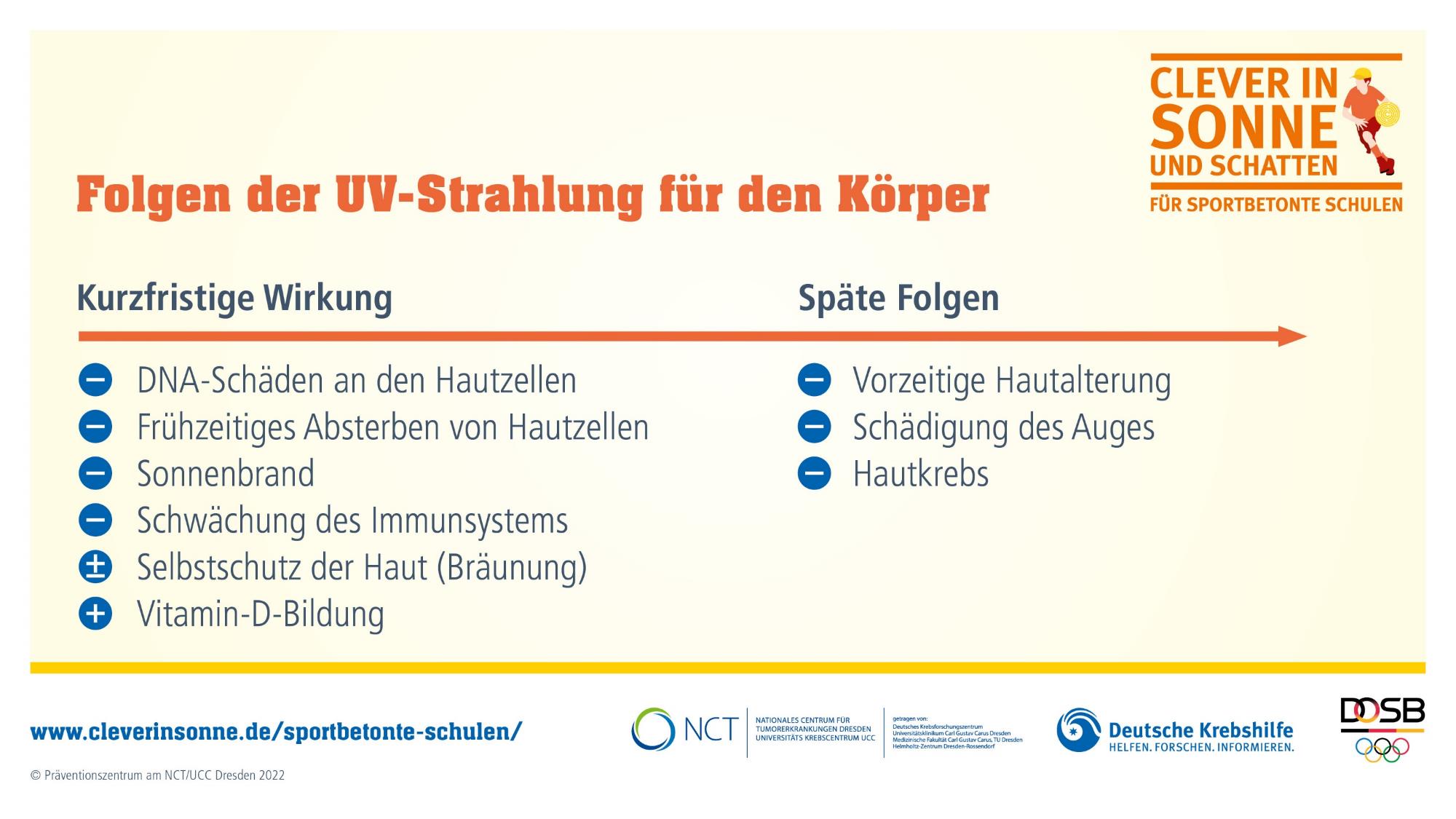 [Speaker Notes: Späte bzw. langfristige Folgen sind Hautalterung, Schädigung des Auges und Hautkrebs.

Erläuterungen:
-Schwächung des Immunsystems: auf lokaler und systematischer Ebene (vgl. Schwarz, 2005, Ultraviolette Strahlung–Immunantwort: Ultraviolet radiation–Immune response. JDDG: 3, S11-S18.)	
-Selbstschutz der Haut (Bräunung): UV-B Strahlen rufen eine verzögerte Bräunung nach etwa 24 Stunden hervor, die ihre maximale Intensität nach 3-6 Tagen erreicht. Die durch UV-B hervorgerufene Bräunung erzeugt einen Lichtschutzfaktor von 2-3. Jedoch ist zu beachten, dass sich der Lichtschutzfaktor nur auf die Entstehung von Sonnenbrand bezieht, nicht auf die Entstehung von Hautkrebs (vgl. Gange et al., 1985, Comparative protection efficiency of UVA- and UVB-induced tans against erythema and formation of endonuclease-sensitive sites in DNA by UVB in human skin. J Invest Dermatol 85, 362-364; Sheehan et al., 2002, Repeated ultraviolet exposure affords the same protection against DNA photodamage and erythema in human skin types II and IV but is associated with faster DNA repair in skin type IV. The Journal of investigative dermatology 118, 825-829.)
-Vitamin-D bildet sich schon innerhalb weniger Minuten Aufenthalt in der Sonne, die Bildung von Vitamin-D ist abhängig von der Jahreszeit und der UV-Exposition, eine ausreichende Vitamin D-Produktion wird nach der Empfehlung des Bundesamtes für Strahlenschutz durch einen Aufenthalt in der Sonne mit unbedecktem Gesicht, Händen und Armen an 2 bis 3 Tagen pro Woche mit einer Dauer von der Hälfte der eigenen Eigenschutzzeit der Haut erreicht (https://www.bfs.de/DE/themen/opt/uv/wirkung/akut/empfehlung-vitamin-d.html) :
-Hautkrebs: UV-Strahlung erhöht vor allem das Risiko für schwarzen Hautkrebs
-Schädigung des Auges: Vermindertes Sehvermögen, grauer Star]
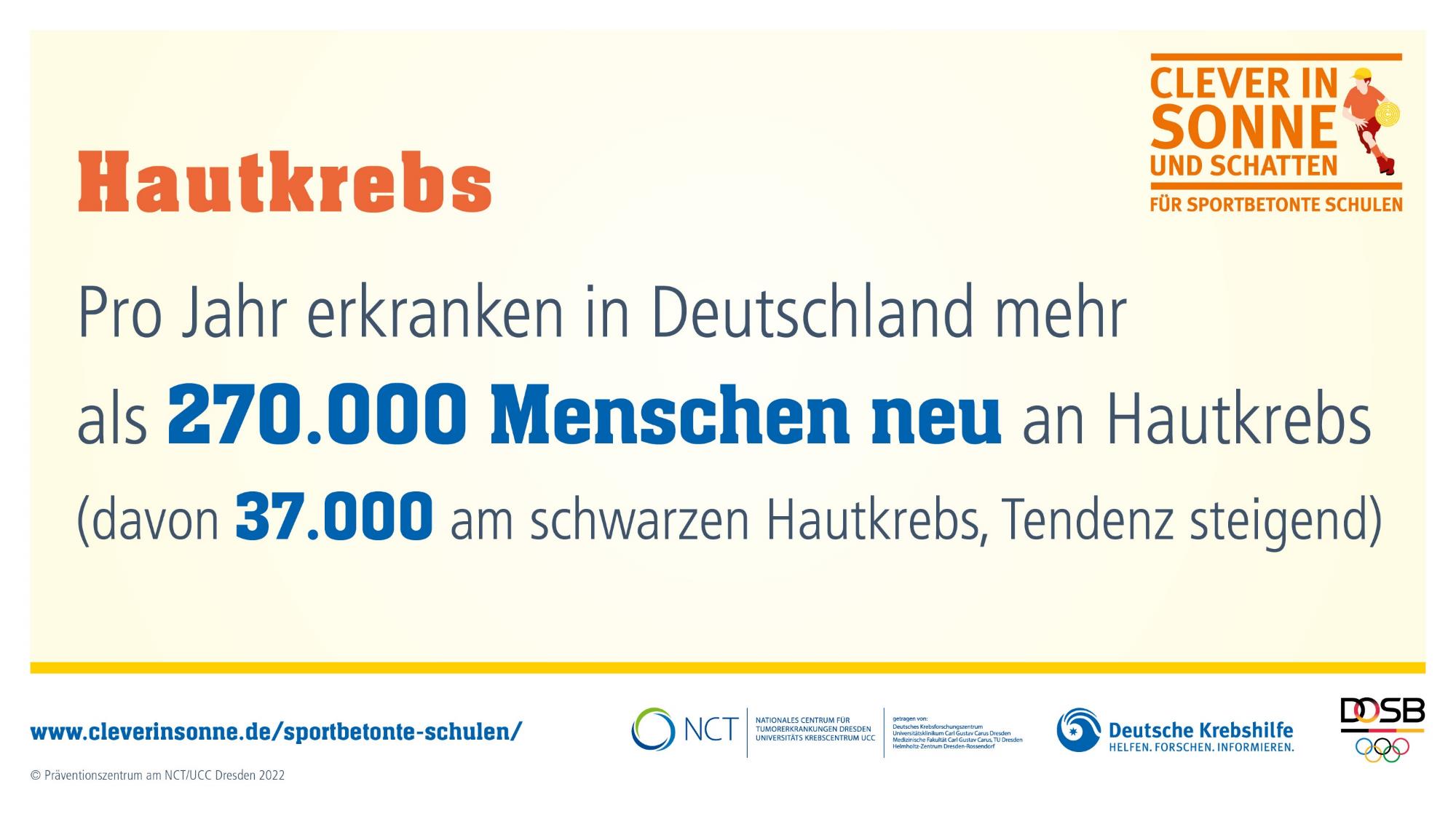 [Speaker Notes: Hautkrebs ist eine der häufigsten Krebserkrankungen überhaupt. Mindestens zwei von fünf Personen erkranken im Laufe ihres Lebens an Hautkrebs. In Deutschland erkranken pro Jahr mehr als 270.000 Menschen neu an Hautkrebs – davon 37.000 am Malignen Melanom, dem schwarzen Hautkrebs (Stand 2020). Das ist der besonders gefährliche Hautkrebs, der metastasieren (= Bildung von Tochtergeschwülsten) kann.]
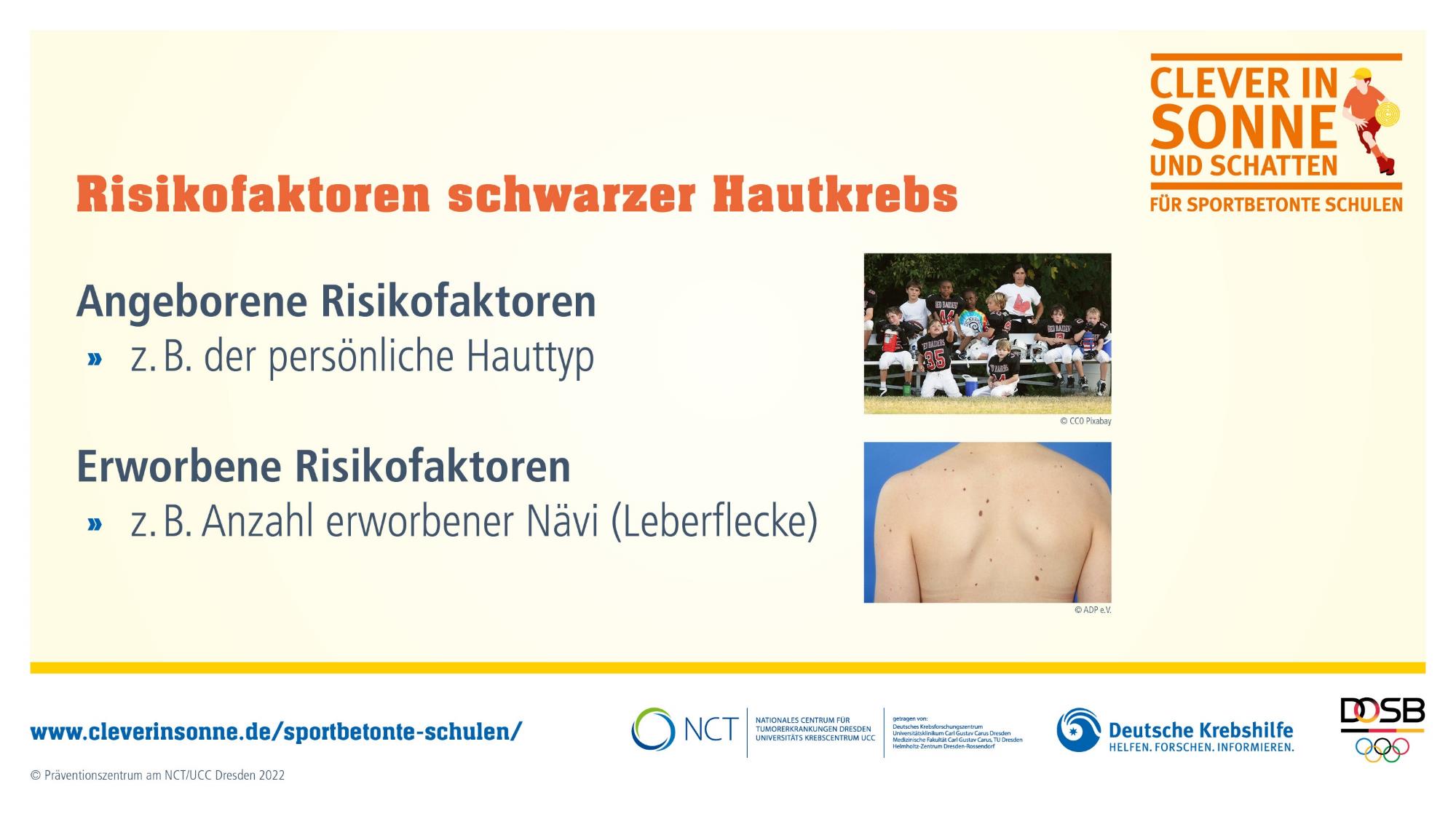 [Speaker Notes: Es gibt angeborene Risikofaktoren, z.B. den persönlichen Hauttyp, und erworbene Risikofaktoren, wie zum Beispiel die Anzahl an Leberflecken, die man hat. 

Erläuterungen:
Angeboren: u.a.
-Hauttyp: Hauttyp I und Hauttyp II erhöhtes Risiko
Erworben: u.a.
-die Erkrankung eines Verwandten 1. Grades (Eltern, Kinder) am Malignen Melanom -Anzahl erworbener Nävi-atypische Pigmentmale]
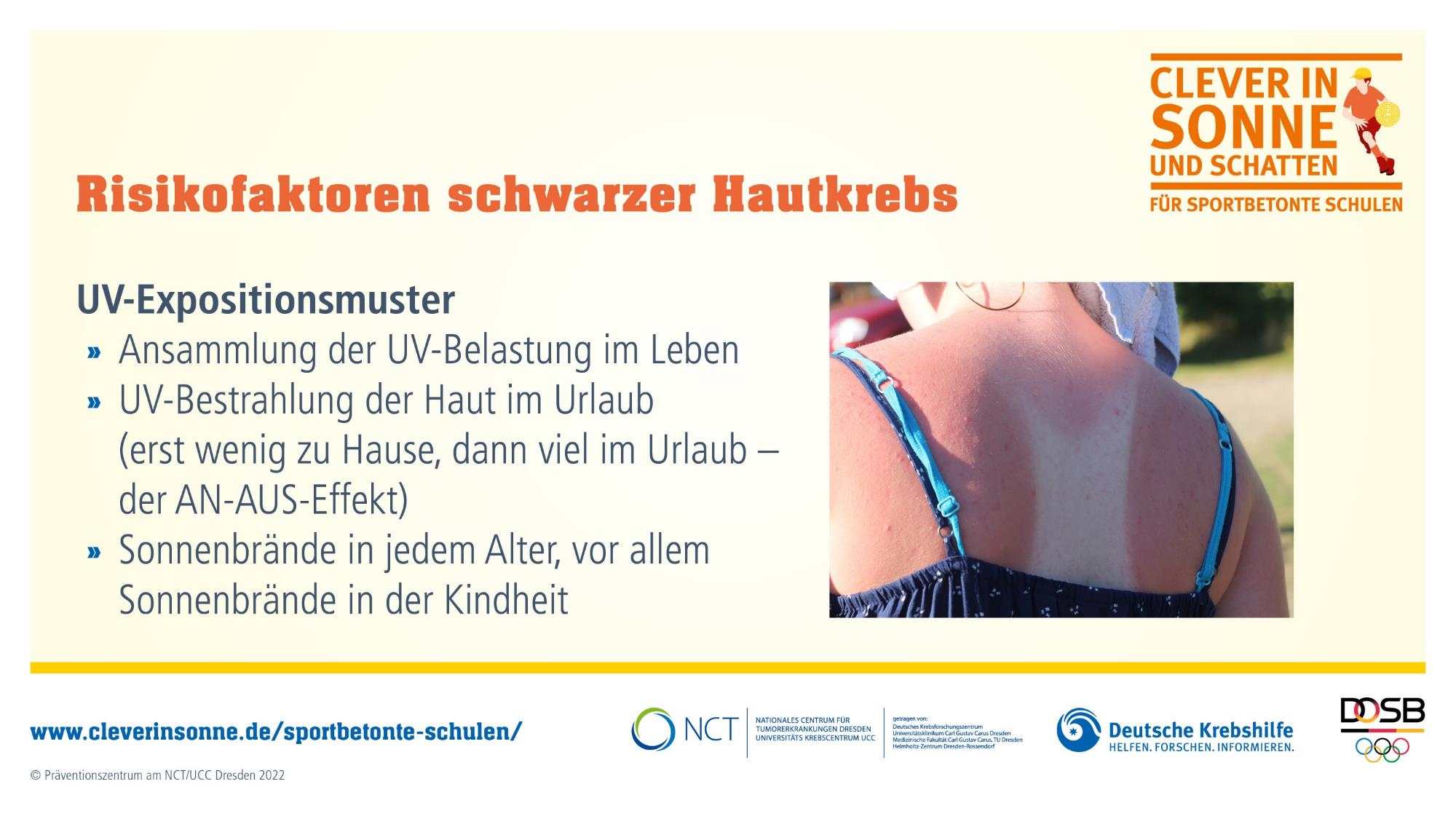 [Speaker Notes: Und dann spielt noch das UV-Expositionsmuster als Risikofaktor für schwarzen Hautkrebs eine wichtige Rolle. Hier trifft das Sprichwort ‚Die Dosis macht das Gift‘ zu: Die Schäden durch UV-Strahlung werden in der Haut gespeichert und sammeln sich über das  Leben hinweg an. Schädlich sind auch sogenannte intermittierende Expositionsmuster: wenn man etwa aus dem kalten Deutschland in den Süden reist und sich dort plötzlich viel UV-Strahlung aussetzt, ohne sich ausreichend zu schützen. Sonnenbrände erhöhen auch das Risiko, später schwarzen Hautkrebs zu bekommen, besonders Sonnenbrände in der Kindheit. 
Die Menge der UV-Strahlung, der die Haut über das Leben hinweg ausgesetzt war, besonders in der Kindheit und Jugend, ist also einer der wichtigsten Einflussfaktoren für die Entstehung von schwarzem Hautkrebs. Und es ist der Risikofaktor, den man selbst beeinflussen kann.]
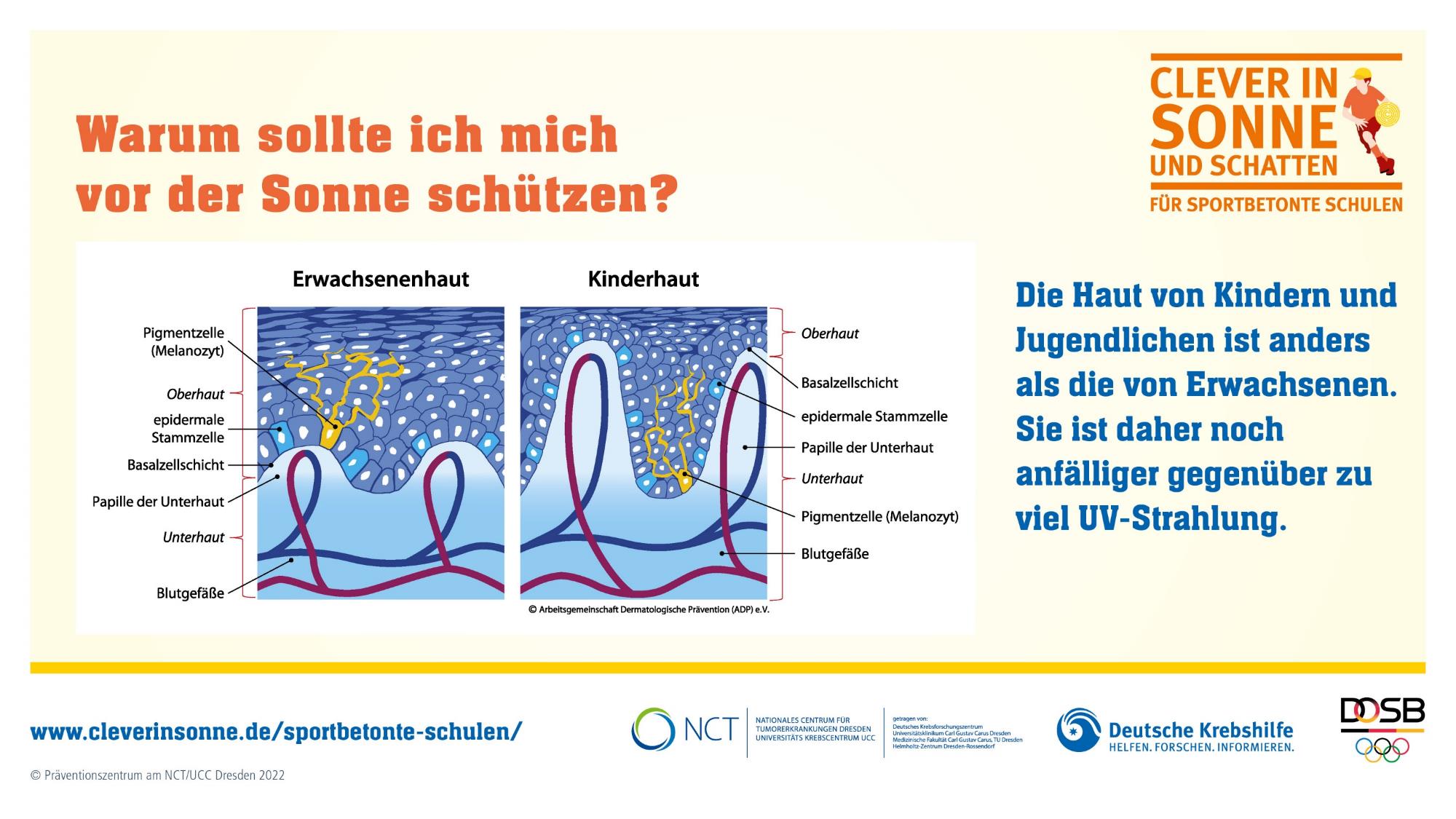 [Speaker Notes: Ihr fragt euch vielleicht, warum ihr euch vor der Sonne schützen solltet. Bei Kindern und Jugendlichen ist die Haut gegenüber den UV-Strahlen der Sonne besonders empfindlich. Die Kapillaren ragen bei der Kinderhaut weit in die Epidermis hinein. So liegt bei Kindern ein Teil der UV-empfindlichen Stammzellen, aus denen sich neue Hautzellen bilden, sehr viel dichter unter der Hautoberfläche. Sie sind der UV-Strahlung stärker ausgesetzt als die Stammzellen von Erwachsenen.]
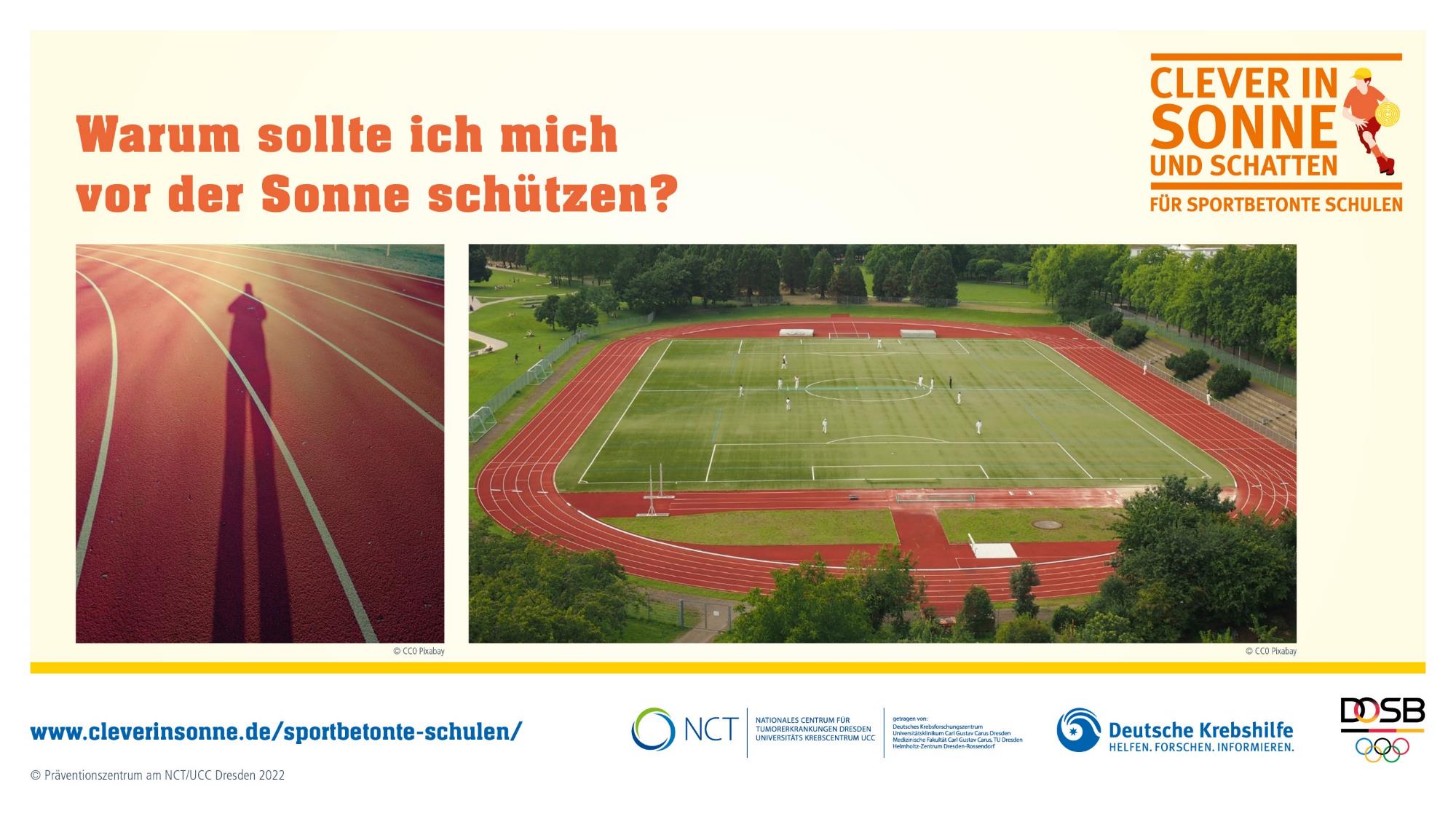 [Speaker Notes: Außerdem ist deine Haut den UV-Strahlen noch häufiger ausgesetzt, wenn du viel im Freien trainierst (z.B. bei Fußball, Leichtathletik, Kanu, Rudern, Triathlon).]
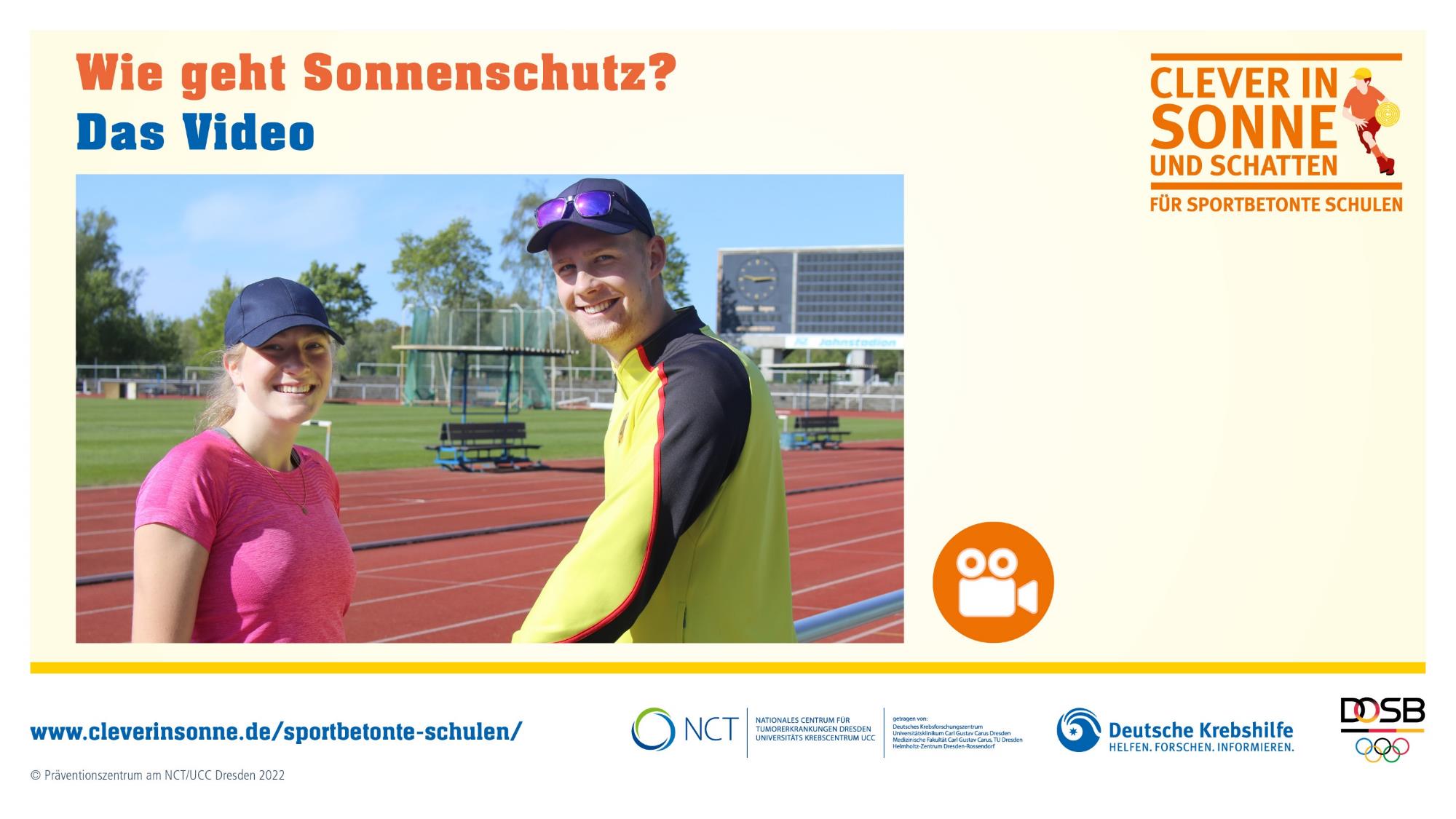 [Speaker Notes: [Leiten Sie zum Abschnitt „Wie geht Sonnenschutz“ über.]Ihr habt jetzt einiges über die Bedeutung von Sonnenschutz gelernt. Wie Sonnenschutz geht, erklären in einem Video die Sportschüler Martha und Erik. In den anschließenden Spots werden gleich Beispiele von gutem Sonnenschutz im Training gezeigt.

[Zeigen Sie das Video „Für Sportschülerinnen und Sportschüler“. Wenn Sie auf die Folie klicken, öffnet sich der Link zum Video. URL: https://youtu.be/DFOACzmFa4Y Wenn Sie kein Internet haben, können Sie sich das Video aus dem Materialpool downloaden und offline zeigen.Sie können an dieser Stelle das Arbeitsblatt „Wie geht Sonnenschutz“ verwenden.]]
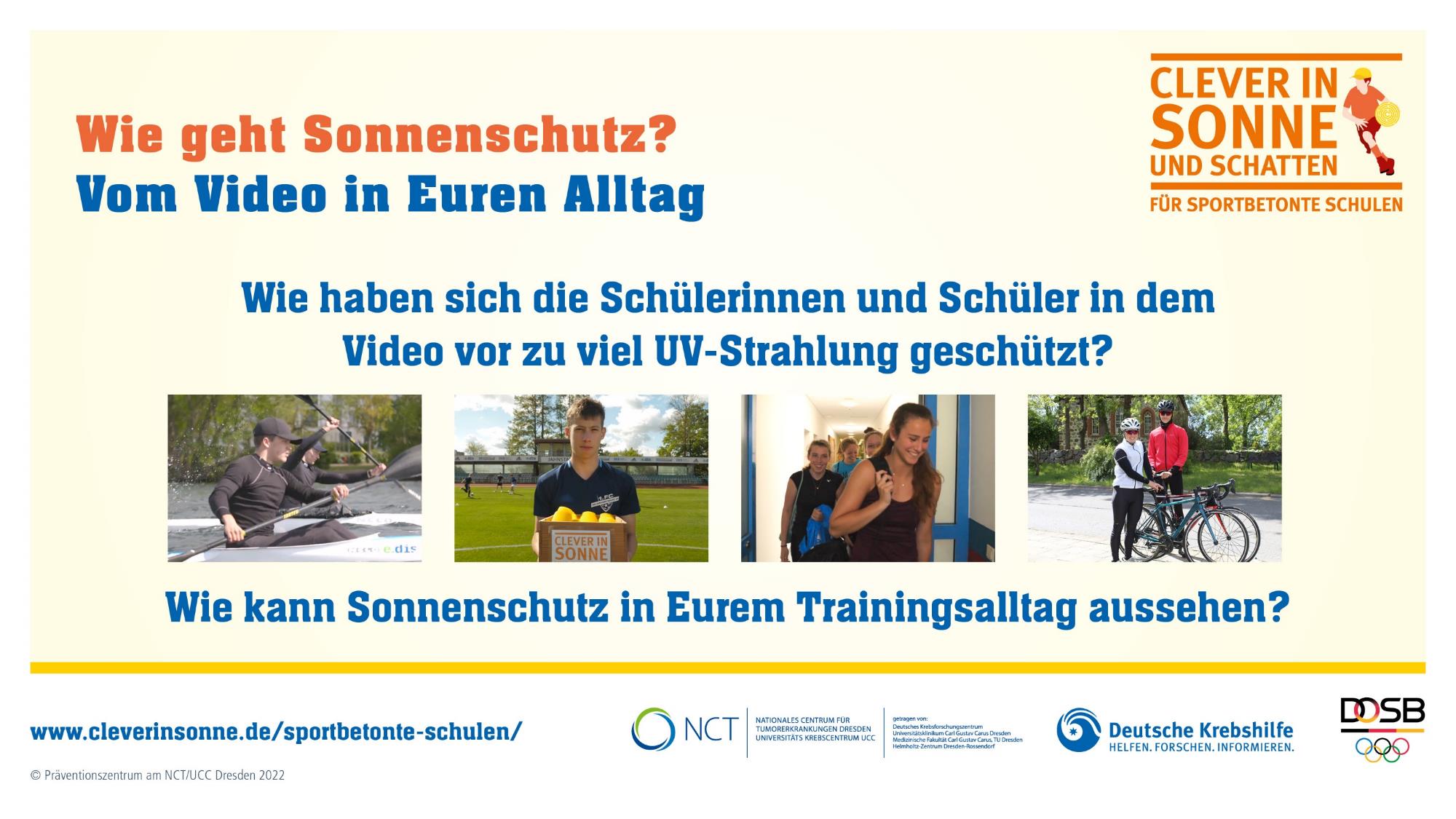 [Speaker Notes: [Sprechen Sie mit den Schülerinnen und den Schülern über die Videos bzw. werten Sie das Arbeitsblatt „Wie geht Sonnenschutz“ aus]
Wie haben sich die Schüler in dem Video vor zu viel UV-Strahlung geschützt? Wie könnt Ihr Euch schützen? (Gibt es Verbesserungsbedarf? Wo sind auch Grenzen, was lässt sich nicht ändern?) 

Wie könntet Ihr in Euren Teams und Trainingsgruppen Sonnenschutz umsetzen? Also nicht nur als Einzelperson, sondern gemeinsam, sodass UV-Schutz auch für alle dazugehört? Könntet Ihr zum Beispiel auch eine Sonnencreme-Box für Euer Team organisieren?]
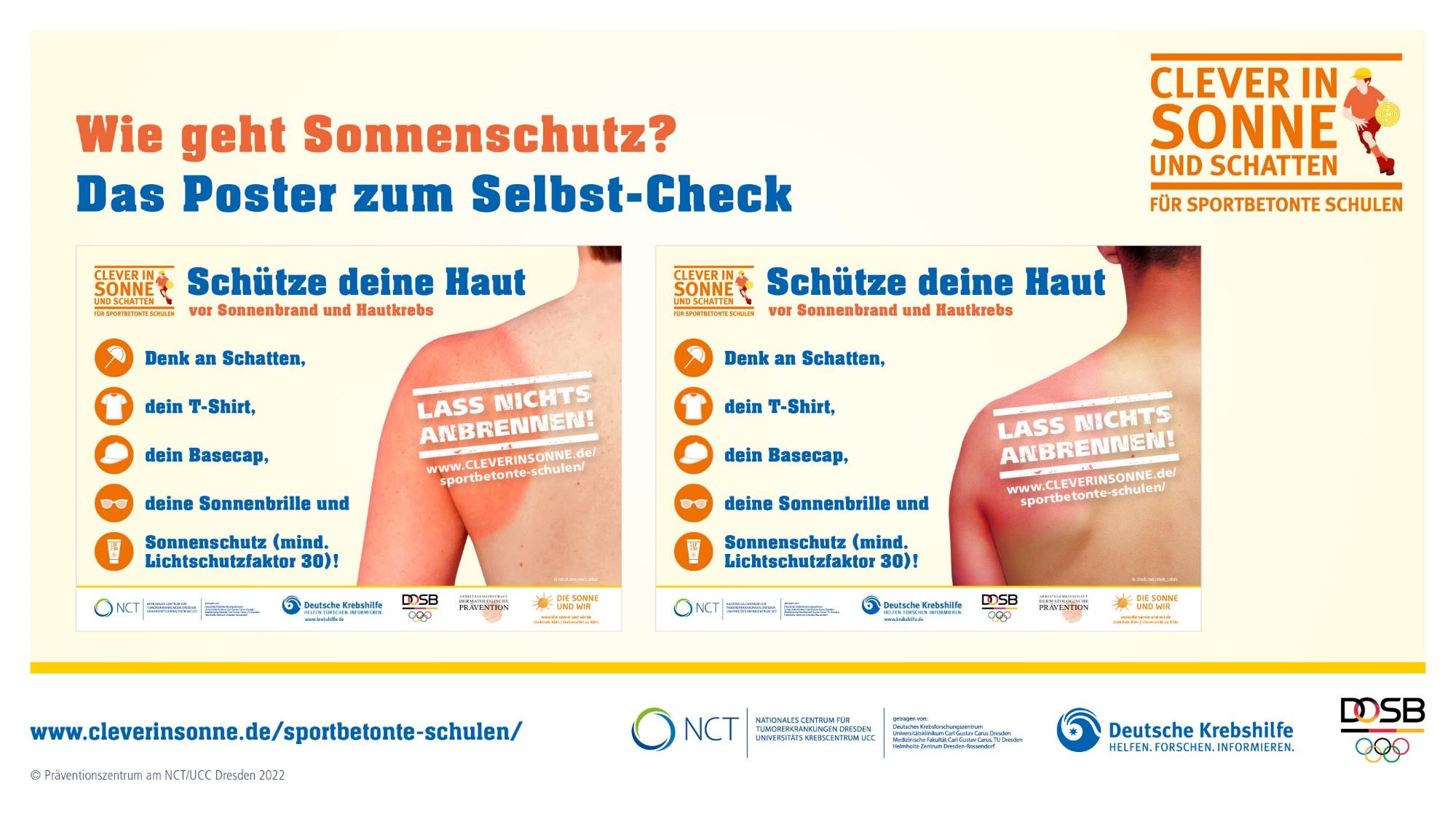 [Speaker Notes: Das Poster zum Selbst-Check fasst gut zusammen, wie ihr euch vor der Sonne schützen könnt: Meidet möglichst die Mittagssonne und versucht, im Schatten zu bleiben oder zumindest für Pausen im Training im Schatten zu sein. Tragt schützende Kleidung: Dazu zählen Oberteile, die mindestens die Schultern bedecken, Kopfbedeckungen wie Basecaps und Sonnenbrillen. Cremt oder sprüht die Hautstellen, die nicht mit Kleidung geschützt sind, mit Sonnenschutzmitteln ein. Wählt am besten eine Sonnencreme mit Lichtschutzfaktor 30 oder höher und vergesst nicht, euch nachzucremen, wenn ihr schwitzt oder im Wasser wart, bzw. spätestens nach 2 Stunden. Aber beachtet, dass das Nachcremen nicht den Schutz verlängert, sondern ihn nur erhält.Wer von euch viel draußen trainiert, sollte sich vor allem im Training gut vor der UV-Strahlung schützen. Schaut, was euch da möglich ist: Wenn ihr beim Fußball z.B. keine Basecaps und Sonnenbrillen tragen könnt, bleibt wenigstens in Pausen im Schatten, zieht beim Training nicht eure T-Shirts aus und cremt euch ein.Ansonsten versucht, euch auch in den Hofpausen und in eurer Freizeit gut vor der Sonne zu schützen.]
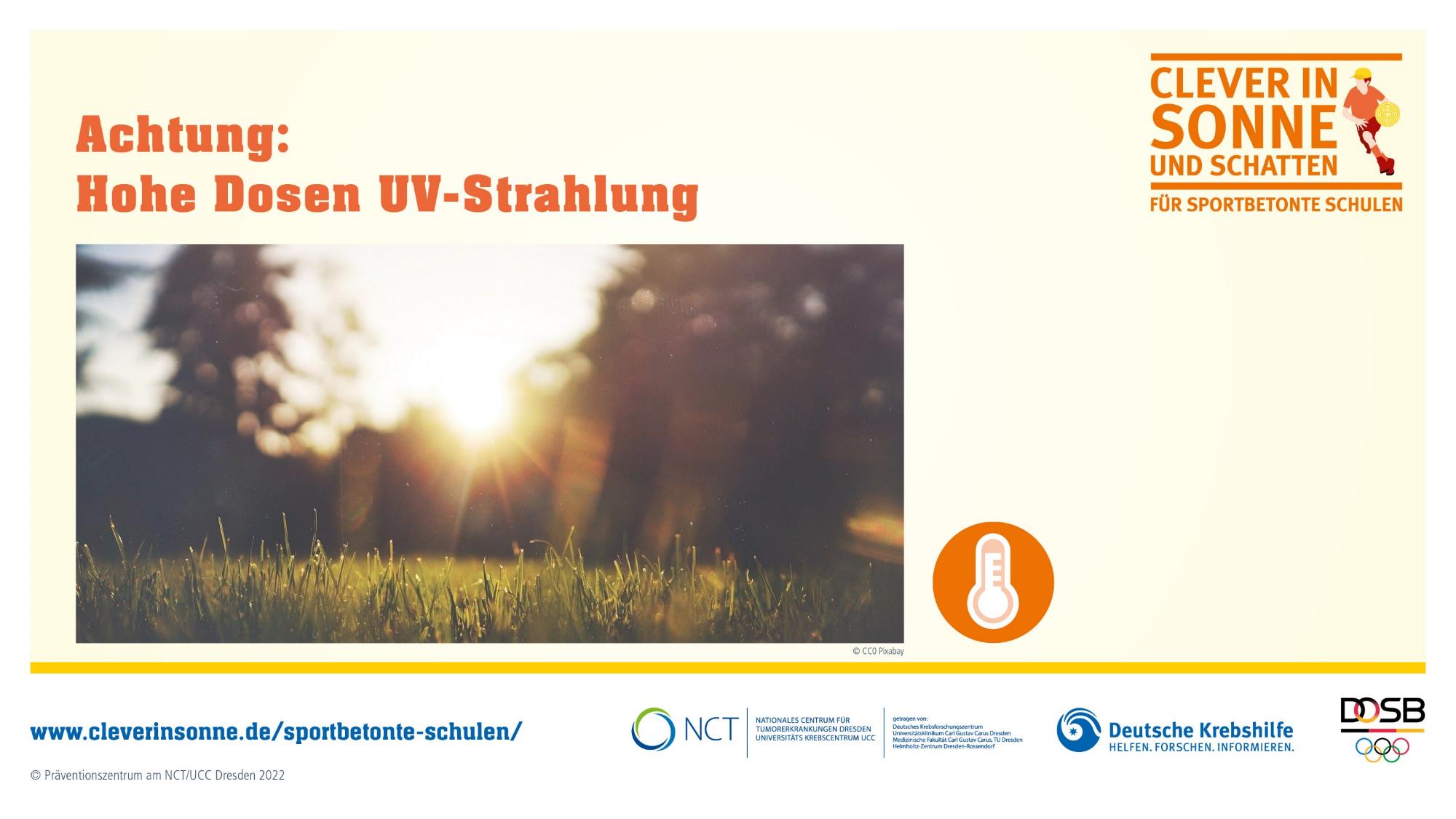 [Speaker Notes: An dieser Stelle möchte ich nochmal darauf eingehen, wann Sonnenschutz notwendig ist. Durch den Klimawandel gibt es besonders in den warmen Monaten April bis September weniger Wolken, weniger Regen, weniger Schatten und somit immer mehr Sonnenstunden. Wenn es heiß ist, ziehen viele sich lieber weniger an. Das ist jedoch problematisch- denn weniger anzuhaben bedeutet auch, schlechter vor der UV-Strahlung geschützt zu sein. Statt Top ohne Ärmel doch lieber ein T-Shirt tragen, da seid ihr besser geschützt.]
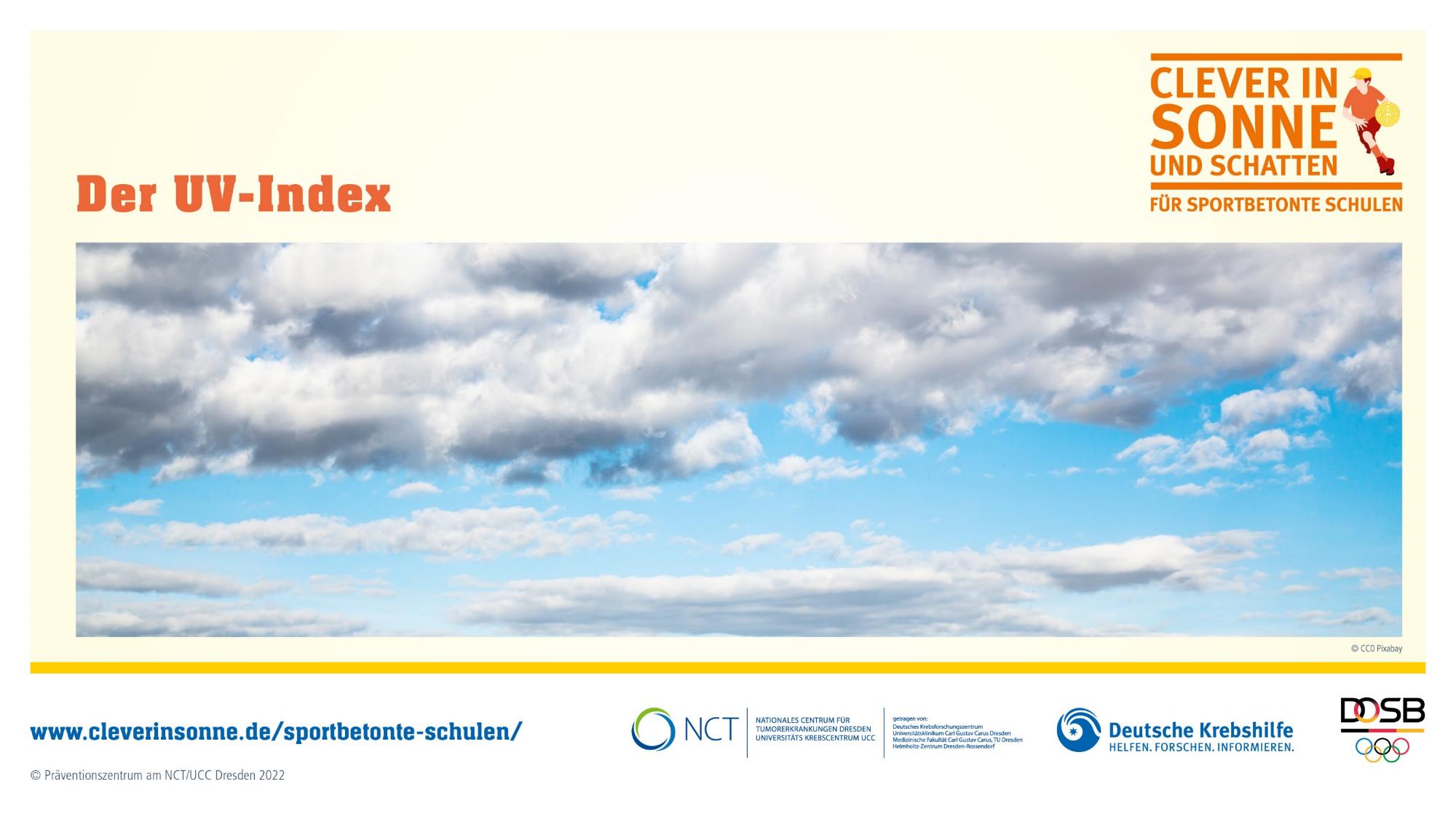 [Speaker Notes: Ein Trugschluss ist auch, dass die Dosis an UV-Strahlung nur an sommerlichen, sonnigen Tagen hoch ist. Wenn der Himmel bewölkt ist, kommt meist weniger Strahlung zu uns auf die Erde. Doch Achtung, Wolken schützen nicht immer! Eine dünne Wolkendecke kann fast die gesamten UV-Strahlen hindurch lassen. Gerade bei Bewölkung und im Frühjahr, wenn ein Ozonloch mehr Strahlung auf die Erde hindurch lässt, wird die Stärke der Sonne unterschätzt. Die UV-Strahlen können auch intensiv sein, wenn es draußen nicht heiß ist. Deshalb beginnt die Sonnenschutz-Saison schon im April.]
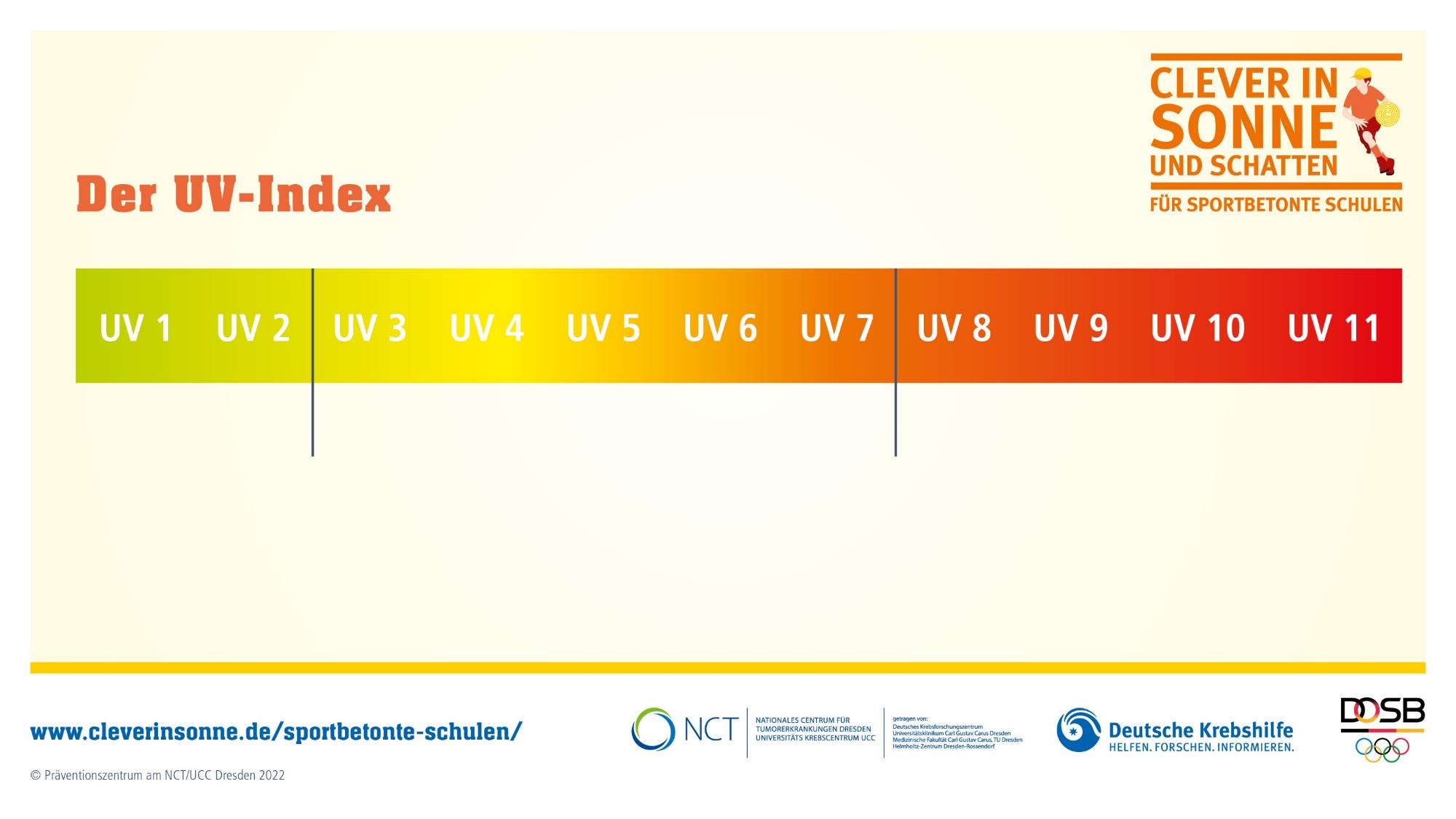 [Speaker Notes: Der UV-Index hilft, den richtigen Sonnenschutz zu finden. Er gibt an, wie stark die UV-Strahlung bei uns am Boden ist. Je höher der UV-Wert auf einer Skala von 1 bis 11 steigt, desto größer ist das Risiko eines Sonnenbrandes.]
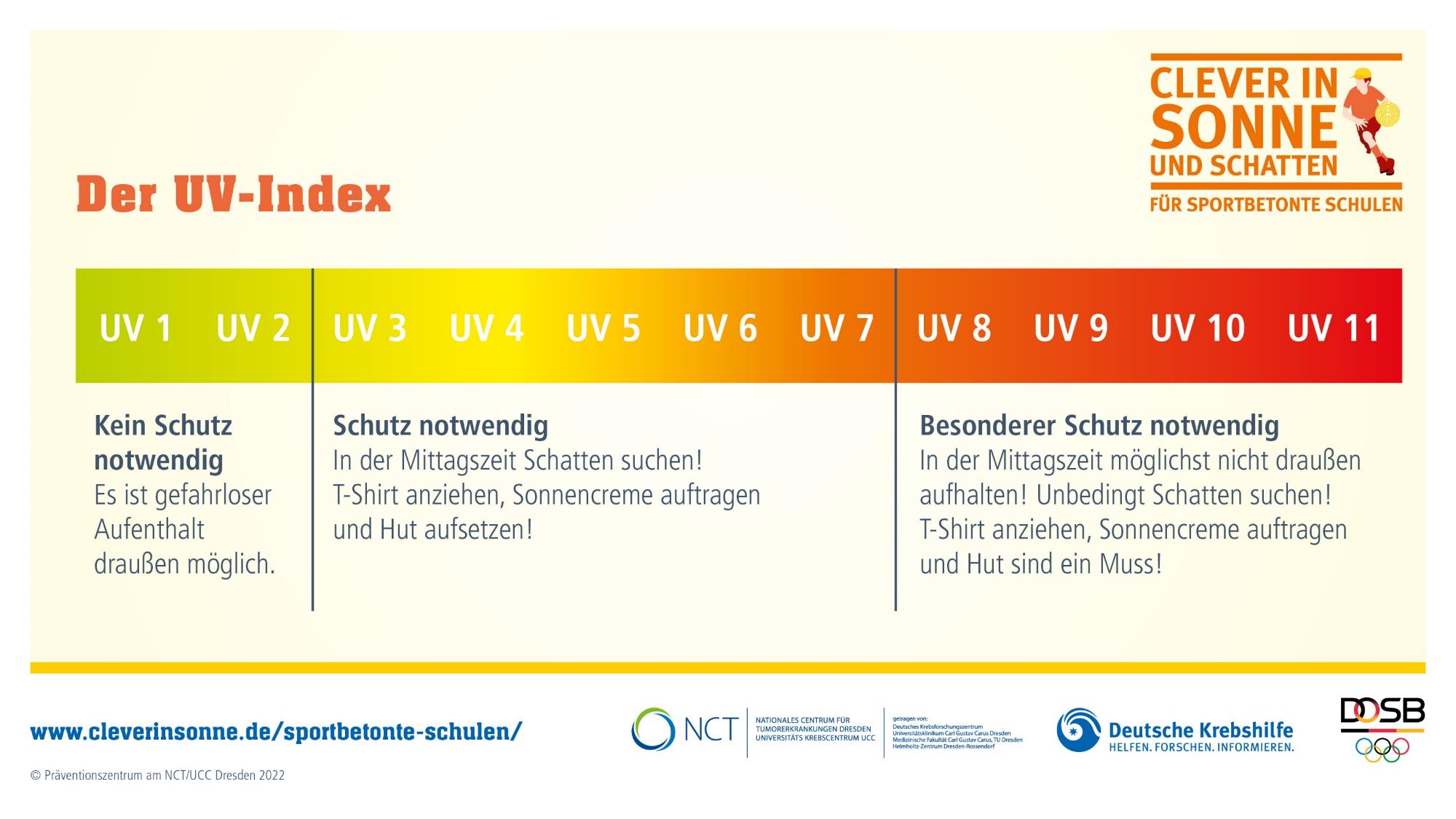 [Speaker Notes: Ab UV 3 wird bereits Schutz für Kinder und hellhäutige Menschen empfohlen. Ab UV 8 ist ganz besonderer Schutz notwendig, das heißt unbedingt Schatten suchen und sich durch Kleidung und Sonnenschutzmittel schützen.]
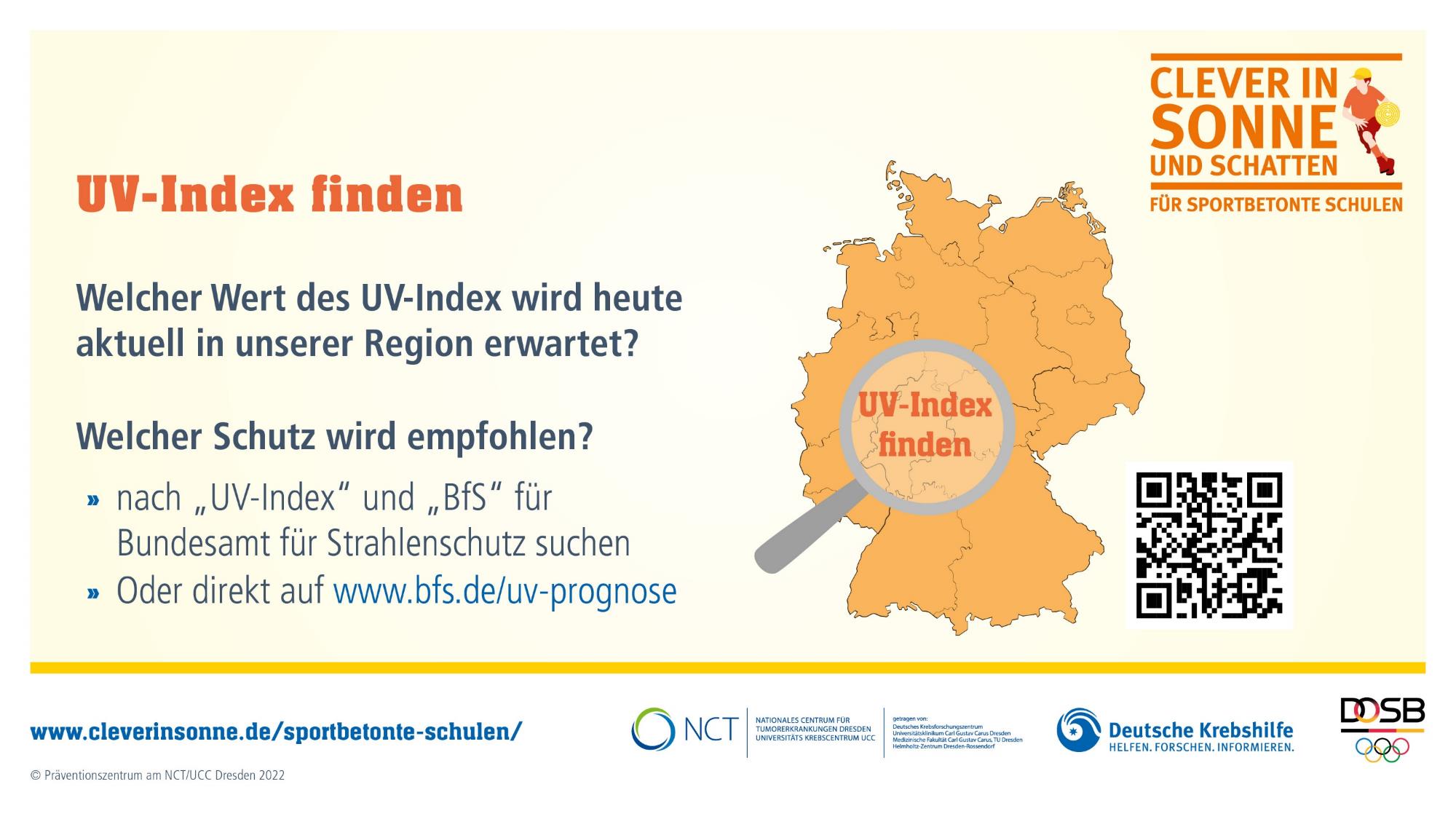 [Speaker Notes: Eure Aufgabe ist jetzt, den Wert des UV-Index zu finden, der aktuell in unserer Region erwartet wird! Nutzt dazu (wenn erlaubt in der Schule) euer Smartphone. Scannt den QR-Code, oder geht direkt auf www.bfs.de/uv-prognose oder gebt „UV-Index“ und „BfS“ für Bundesamt für Strahlenschutz in eine Suchmaschine ein. Sucht dort den aktuellen Wert für unsere Region. 
Findet außerdem heraus, welcher Schutz heute empfohlen wird. 

Ich würde euch empfehlen, an Tagen, wo ihr euch unsicher seid, ob ihr euch wirklich vor der Sonne schützen solltet, also z.B. im Frühling oder an einem bewölkten Tag, vor dem Training den UV-Index zu checken.]
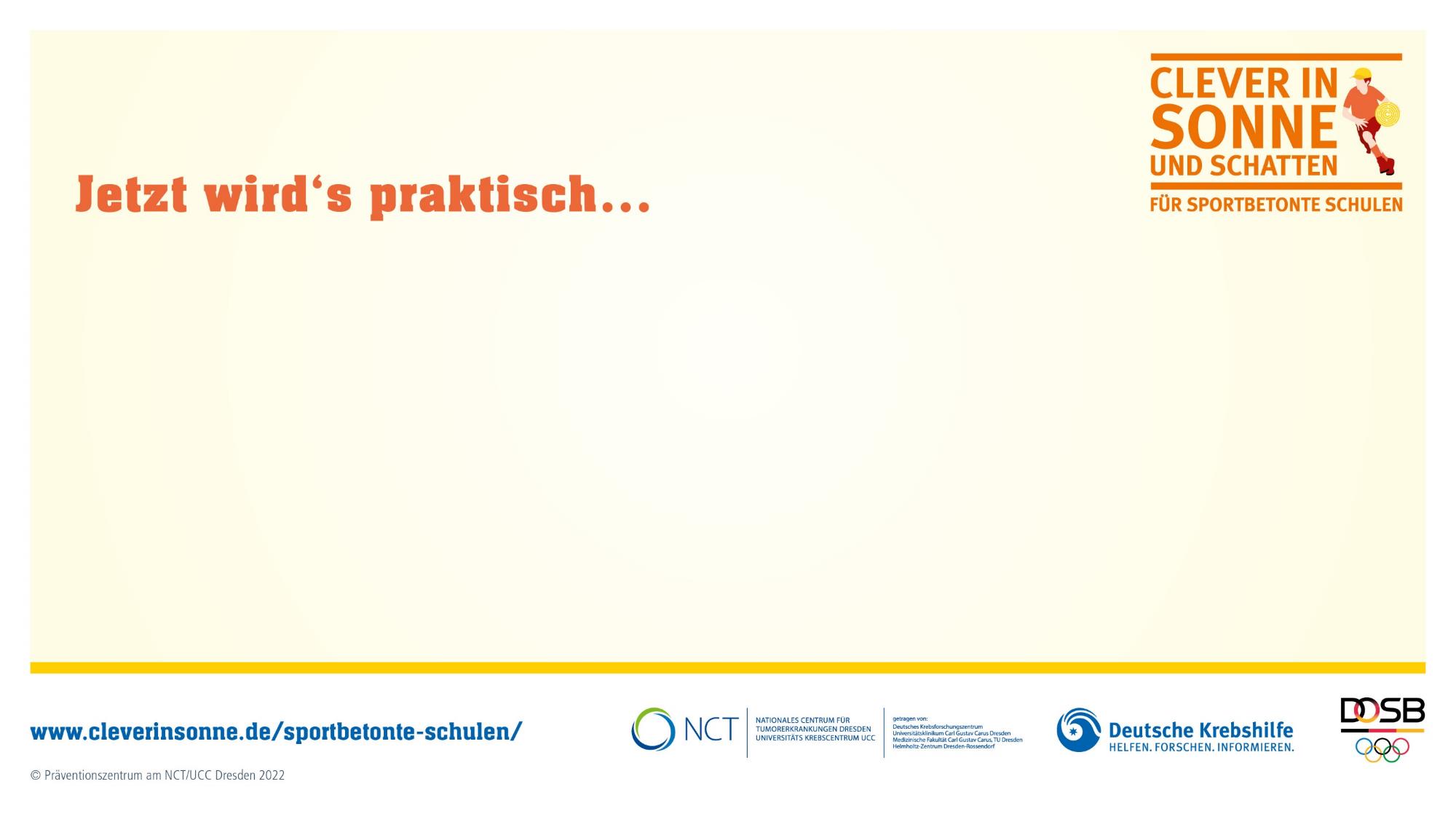 [Speaker Notes: [Leiten Sie zur Arbeitsaufgabe über.]

Erläuterung:
Wählen Sie die passenden Aufgaben für die Arbeit im Unterricht. Zur Verfügung stehen Ihnen in dieser Präsentation:

-Arbeitsaufgaben „Aktiv werden“
-2 Thesen zu Sonnenschutz und Sport (Diskussion)-Die SunFace-App

Schließen Sie nach der/n Aufgabe/n mit einem Gespräch über Gelerntes ab (Folie 30).]
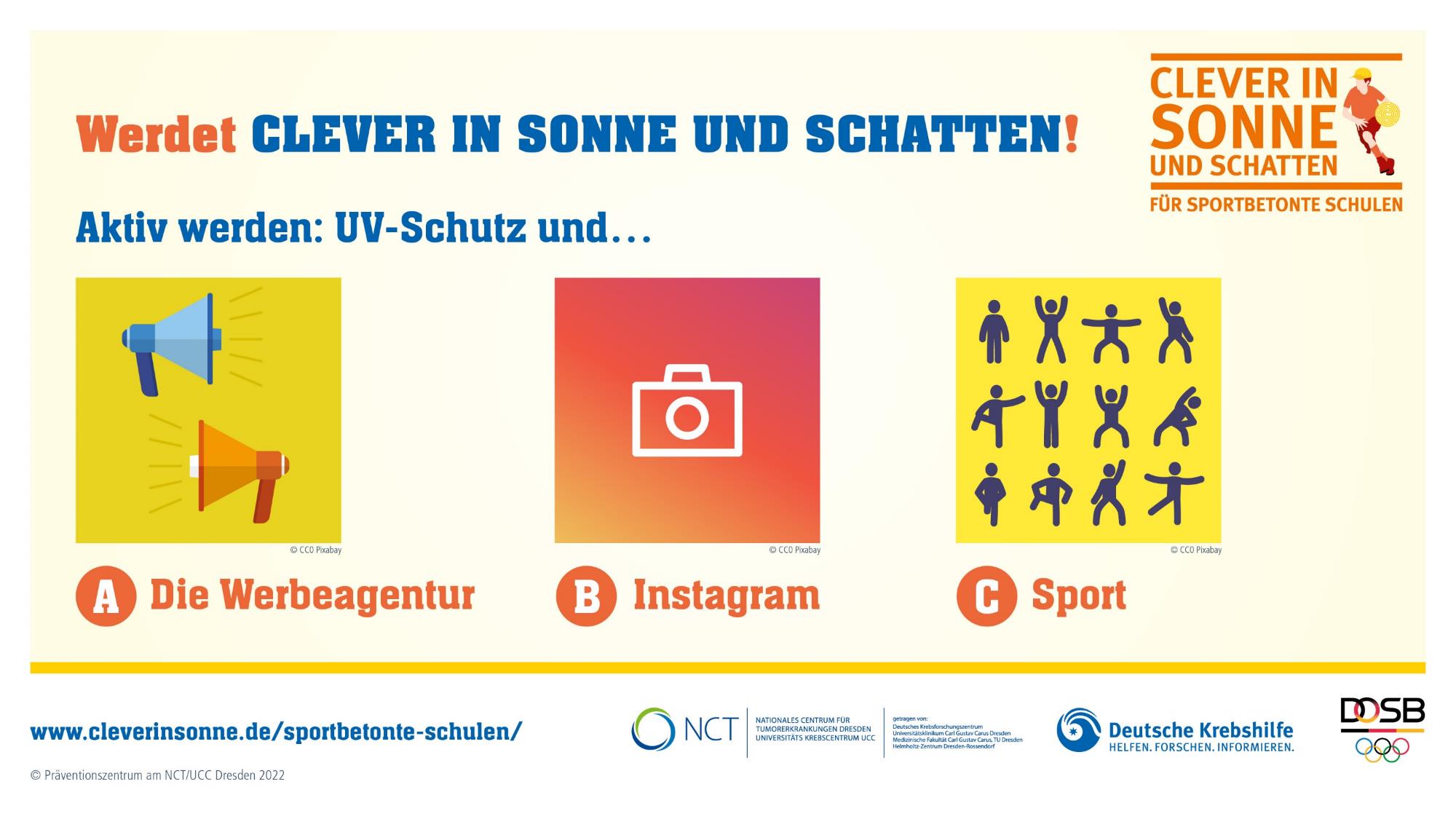 [Speaker Notes: [Leiten Sie eine Kleingruppenarbeit an: Schülerinnen und Schüler können sich eine Aufgabe aussuchen, die sie lösen möchten und sich dafür in Kleingruppen zusammenfinden. Sie können dazu die Arbeitsblätter „Kleingruppenarbeit: Aktiv werden“ verteilen. 

Alternativ können Sie direkt eine Aufgabe aus den folgenden drei Folien auswählen und sie mit der gesamten Klasse lösen.]


Erläuterung:
3 mögliche Aufgaben:
A) Die Werbeagentur
B) Instagram
C) Sport]
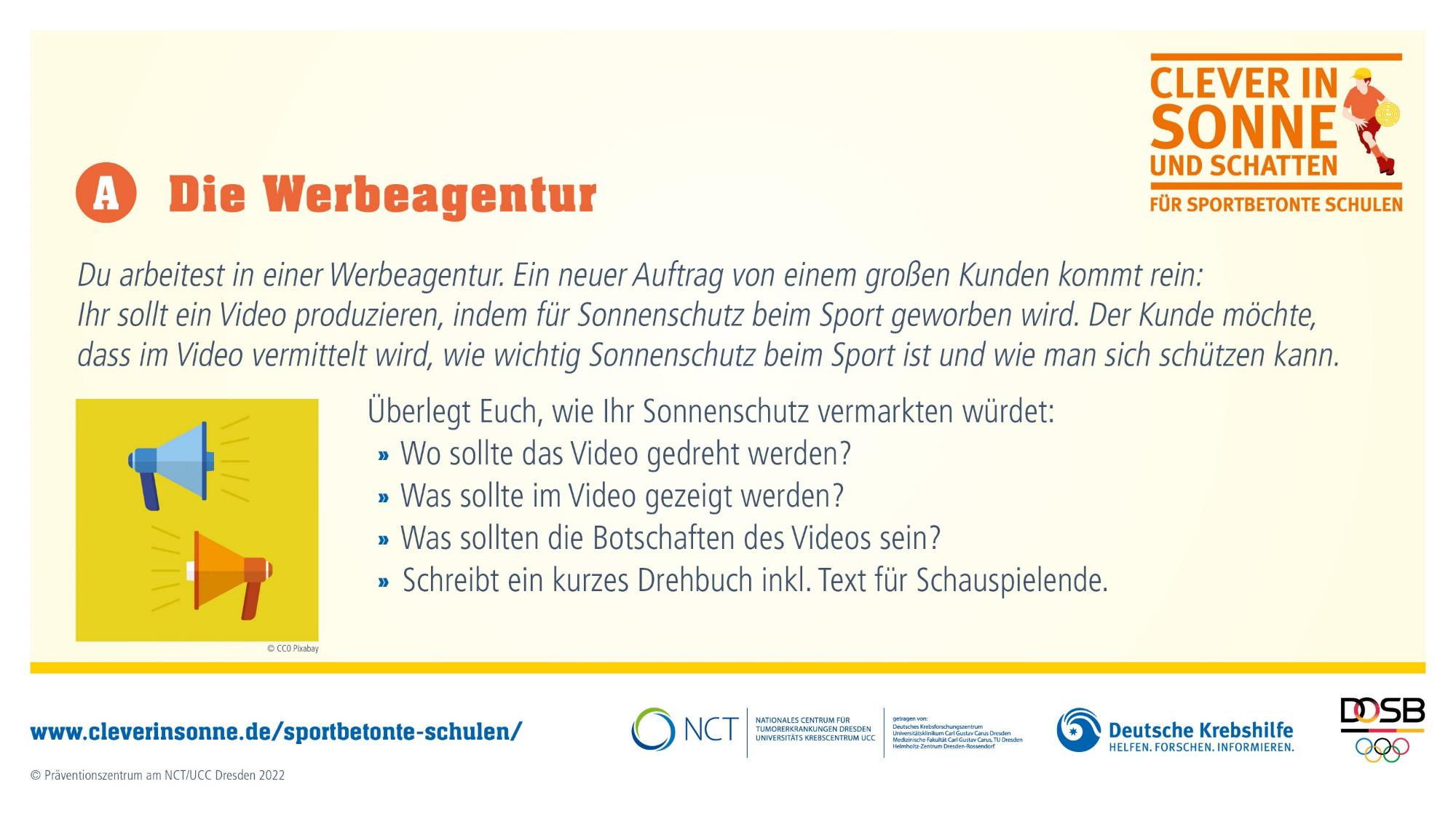 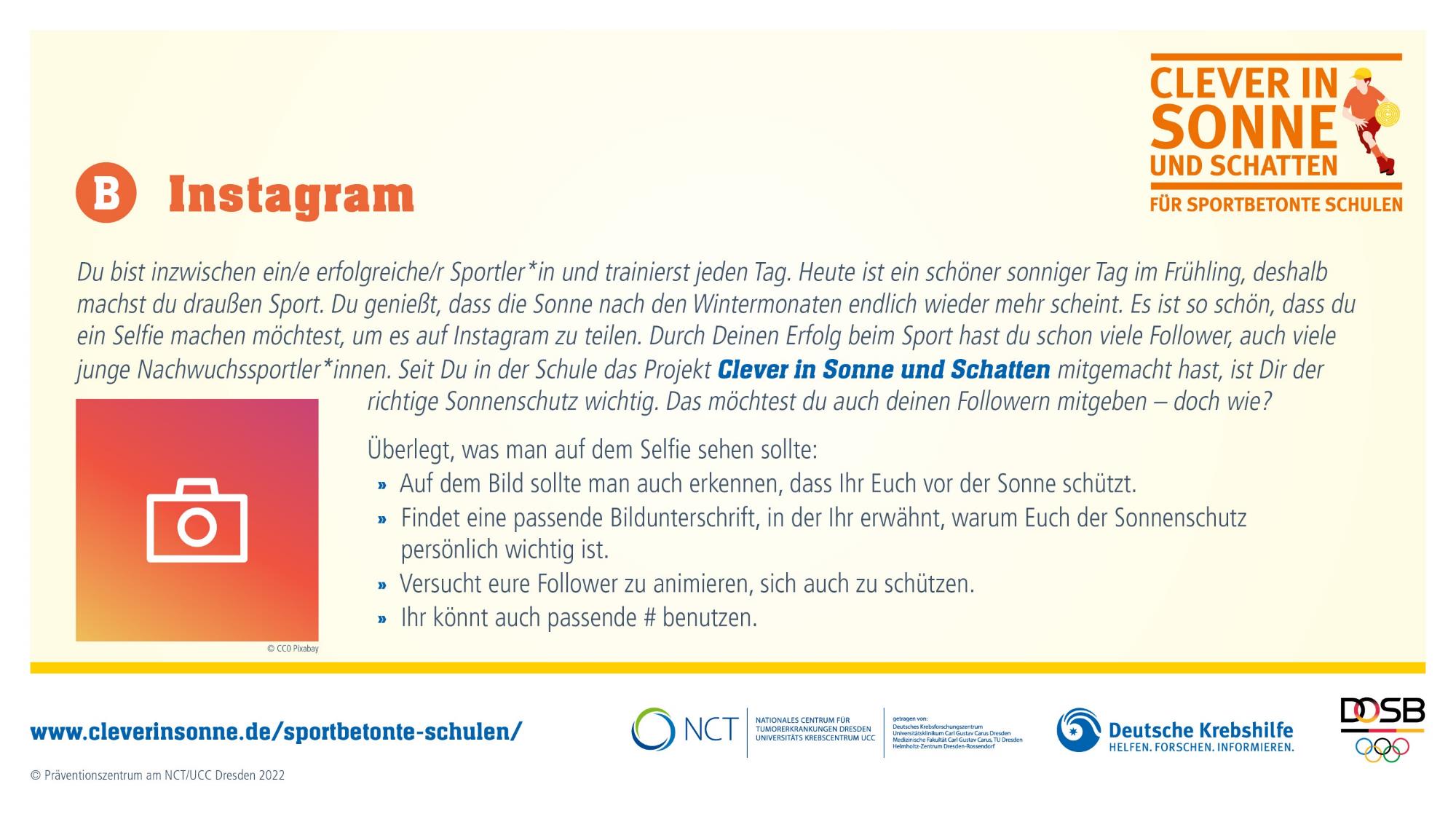 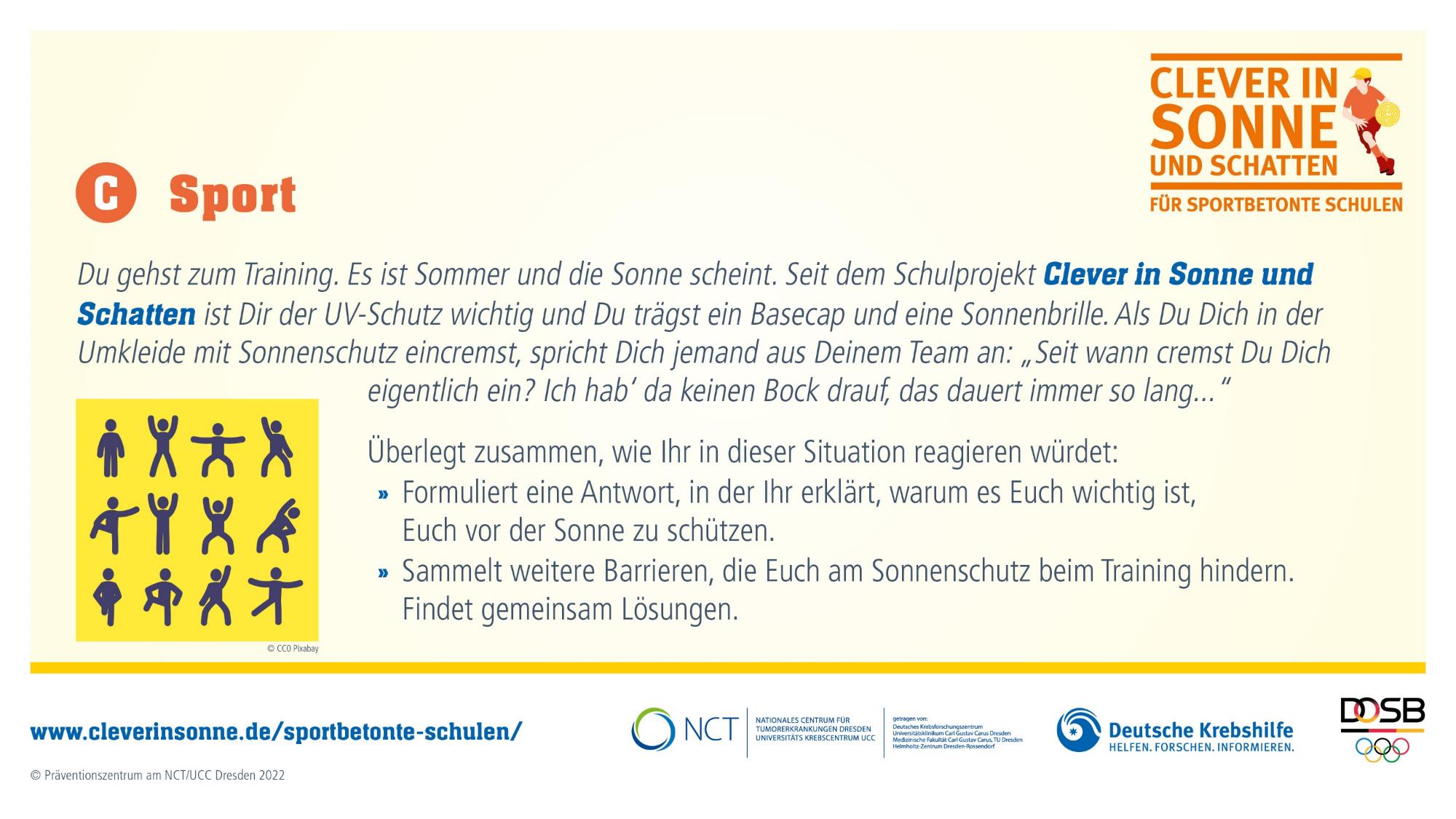 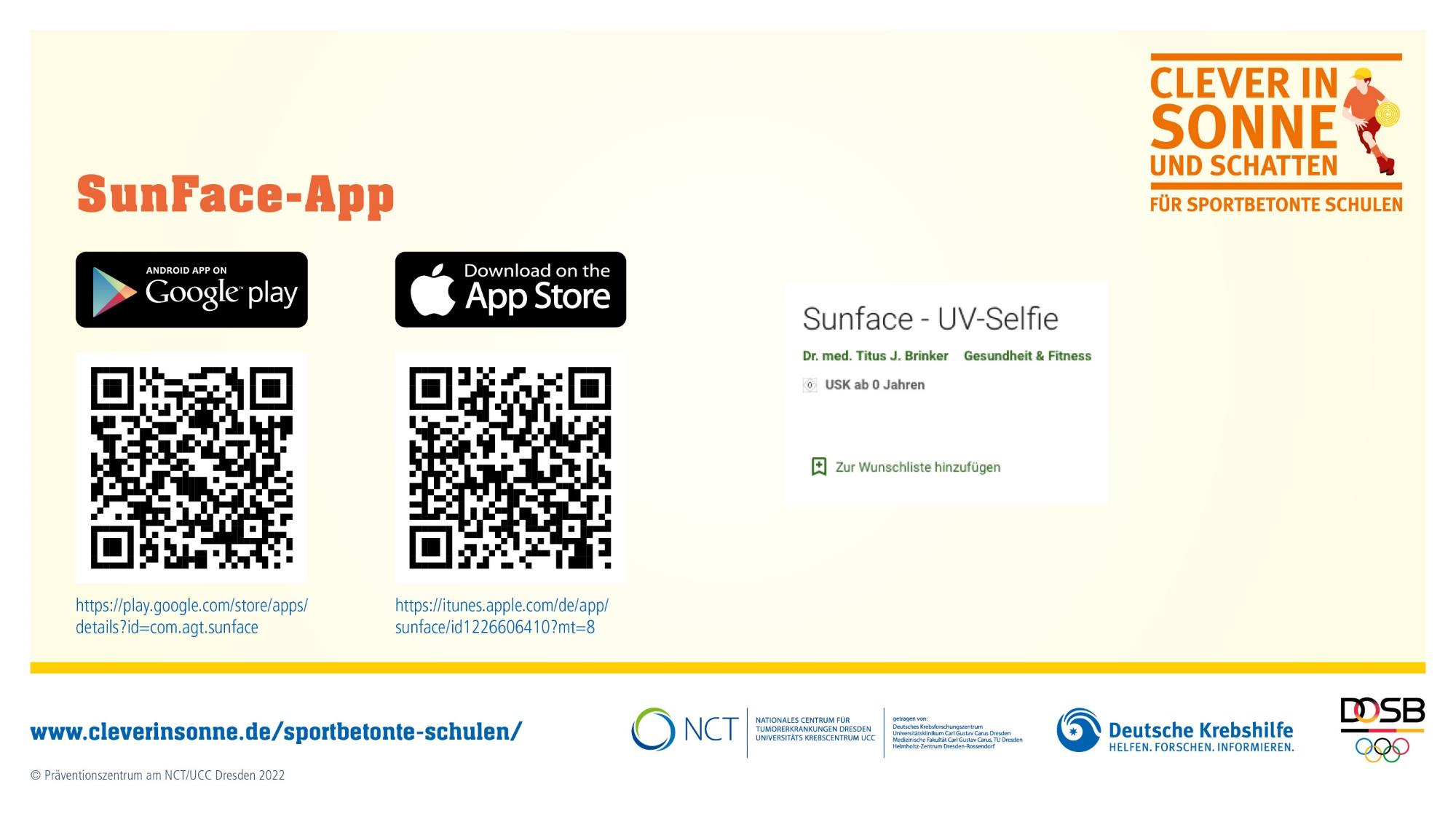 [Speaker Notes: [Lassen Sie die Schülerinnen und Schüler die SunFace-App ausprobieren. Sie können, damit sich die Schüler*innen intensiver damit beschäftigen, auch das Arbeitsblatt „SunFace-App“ einsetzten.]

Öffnet mit dem QR Code die App im Playstore und installiert sie euch. Mit der App könnt ihr dann ein Selfie von euch machen und sehen, wie sich das Gesicht verändern würde bei langjährigem, ungeschütztem Aufenthalt in der Sonne und bei Benutzung von Solarien.]
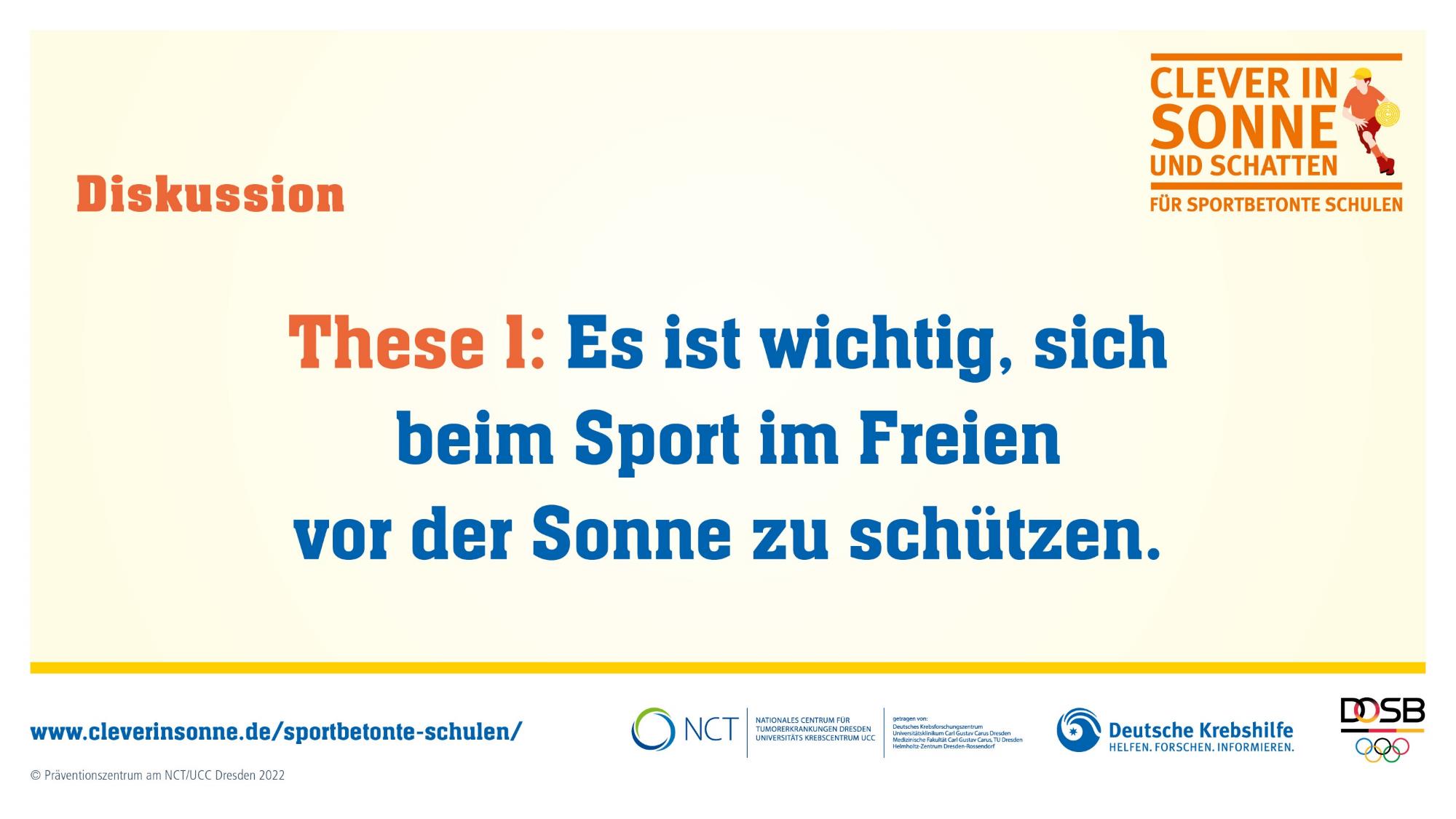 [Speaker Notes: [Leiten Sie die Schülerinnen und Schüler in eine Diskussion darüber, was für den Sonnenschutz beim Sport im Freien spricht und was dagegen. Lassen Sie die Schüler*innen Pro- und Contra-Argumente sammeln.

Mögliche Diskussionstechniken (je nach Klassenstufe und Dynamik in der Klasse) sind z.B. eine Podiumsdiskussion, eine Diskussion zu zweit am Tisch, als Klasse Argumente sammeln (z.B. an der Tafel), in Gruppen (Pro- und Contra-Gruppen) Argumente sammeln und durch Vertreter vorstellen lassen.]

Beispiele für Argumente

CONTRA: Unterschätzung der UV-Strahlung und deren Schädlichkeit, z.B. „In Deutschland ist die Sonnenstrahlung nicht so gefährlich wie in Australien.“ PRO: Der UV-Index zeigt, dass auch in Deutschland die UV-Strahlung häufig auf einem gesundheitsgefährdenden Niveau ist. 
tagesaktuellen UV-Index prüfen, z.B. auf www.uv-index.de vom Deutschen Wetterdienst

CONTRA: Unterschätzung der (persönlichen) Vulnerabilität, z.B. „Meine Haut ist nicht so empfindlich gegenüber der Sonne.“  PRO: Menschen mit helleren Hauttypen haben ein erhöhtes Risiko durch UV-Strahlung. Das heißt jedoch nicht, dass dunkle Hauttypen keines Schutzes bedürfen, denn die UV-Strahlung ist bei jedem Hauttyp gesundheitsgefährdend. Außerdem ist das Risiko für einige gesundheitliche Folgen durch die UV-Strahlung vom Hauttyp unabhängig: Dazu gehören die Immunsuppression, die Alterung der Haut und die Schädigung der Augen.
 
CONTRA: „Braune Haut ist schön (Schönheitsideal), da ist Sonnenschutz nicht so wichtig.“
PRO: es gibt verschiedene Hauttypen, nicht jeder hat einen dunklen Teint und bräunt leicht. Unabhängig vom Hauttyp ist die Bräunung der Haut eine Schutzreaktion auf die krebserregende UV-Strahlung- Wenn man sein Risiko für Hautkrebs verringern möchte, sollte der richtige UV-Schutz wichtiger sein als braune Haut zu haben.

Weitere PRO-Argumente für den Sonnenschutz: siehe Folie 12 zu Folgen den UV-Strahlung
- Durch UV-Strahlung entstehende DNA-Schäden vermeiden				
- Risiko für Sonnenbrand senken		
- Immunsystem nicht schwächen		
- Selbstschutz der Haut (Bräunung) ist kein angemessener Schutz UV-Strahlung
- vorzeitige Hautalterung verringern
- Risiko für Hautkrebs und für Schädigung des Auges verringern]
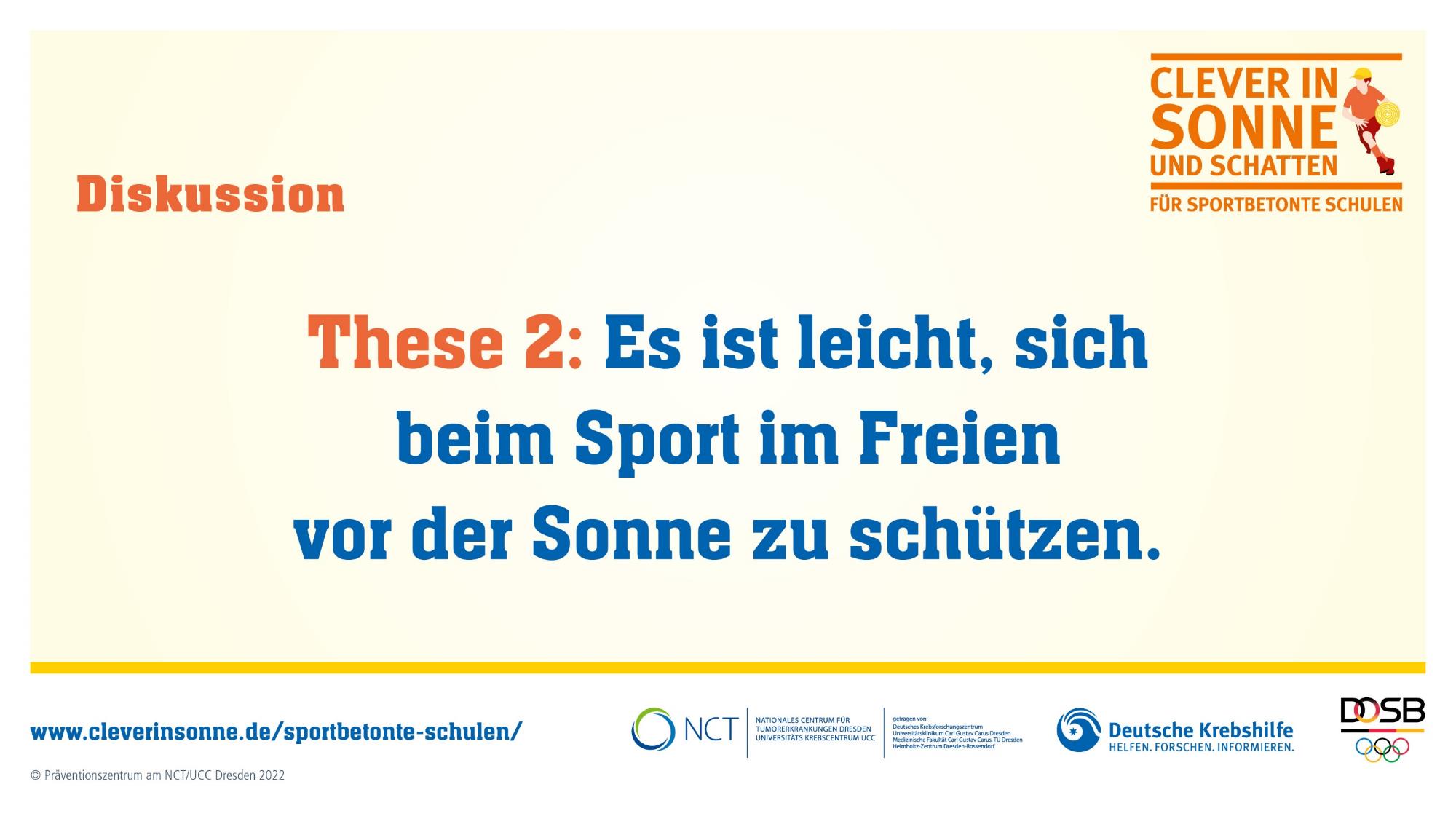 [Speaker Notes: [Leiten Sie die Schülerinnen und Schüler in eine Diskussion darüber, ob sie der gleichen Meinung sind oder nicht und was sie daran hindert, sich vor der Sonne zu schützen. Lassen Sie die Schüler*innen Pro- und Contra- Argumente für die These sammeln. Regen Sie außerdem an, gemeinsam Lösungen für Hindernisse zu erörtern.]

Beispiele für Hindernisse und Lösungen:

Nicht wissen, wie Sonnenschutz geht
 Mittagssonne meiden, Schatten suchen, Kleidung tragen (T-Shirts, Kopfbedeckung, Sonnenbrille), Sonnencreme nutzen

Sportartspezifische Regularien (Kleidungsvorschriften, Vorschriften zum Gebrauch von Sonnencreme)
 Wenn Regularien Sonnenschutz verhindern, sollte Sonnenschutz innerhalb der Regularien praktiziert werden (z. B. kein Tragen von Kopfschutz möglich, dann beim Fußball nicht auch noch T-Shirt ausziehen). 
Darüber hinaus ist es umso wichtiger, außerhalb dieser Zeiten sich vor der Sonne zu schützen.

Sportartspezifische Bewegungsabläufe  Kleidung stört oder verstärkt das Schwitzen
 Auf Funktionskleidung zurückgreifen und sich bei der Wahl der Kleidung an Empfehlungen orientieren (eher dunkle, dichtgewebte Kleidung, so lang wie möglich- mindestens schulterbedeckt). 

Rutschige Finger durch Sonnencreme
 Schon beim Anziehen der Sportkleidung unbedeckte Haut eincremen. In den Umkleiden gibt es meistens noch die Möglichkeit, sich die Hände zu waschen. 
 Wenn es nicht möglich ist, die Hände zu waschen (z.B. nach dem Nachcremen während des Trainings) können sie mit Reinigungstüchern gesäubert werden, auch Sand kann helfen, wieder Griffigkeit zu erlangen. 

Keine Zeit zum Eincremen
 In Zeitplanung berücksichtigen, 2 Minuten zum Eincremen einplanen. Durch Gewohnheitsbildung verringert sich der gefühlte zeitliche Aufwand erheblich.
 
Nicht Nachcremen (weil es vergessen wird, oder nicht als notwendig erachtet wird)
Spätestens nach zwei Stunden Aufenthalt in der Sonne lässt die Schutzwirkung von Sonnenschutzmitteln nach. Schwitzen und Reibung durch bestimmte Bewegungen können die Schutzwirkung ebenfalls beeinträchtigen. Deshalb ist Nachcremen wichtig.  Sich eine Erinnerung setzten, oder Nachcremen mit Pausen verknüpfen.]
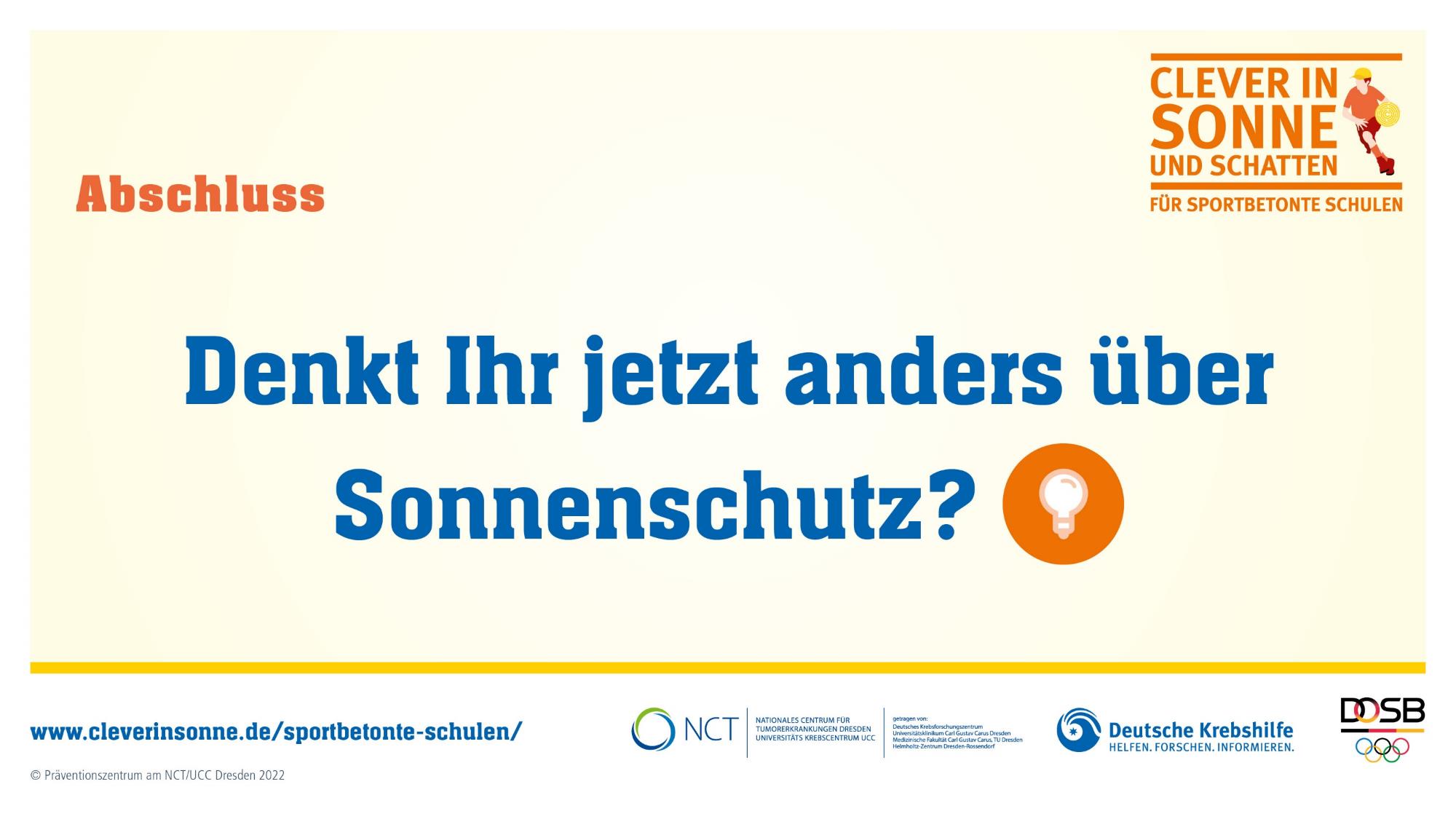 [Speaker Notes: [Schließen Sie den Unterricht mit einem kurzen Austausch ab.]
Was habt ihr heute dazu gelernt?
Was nehmt ihr euch aus dem Unterricht mit?
Was wollt ihr jetzt anders machen?]
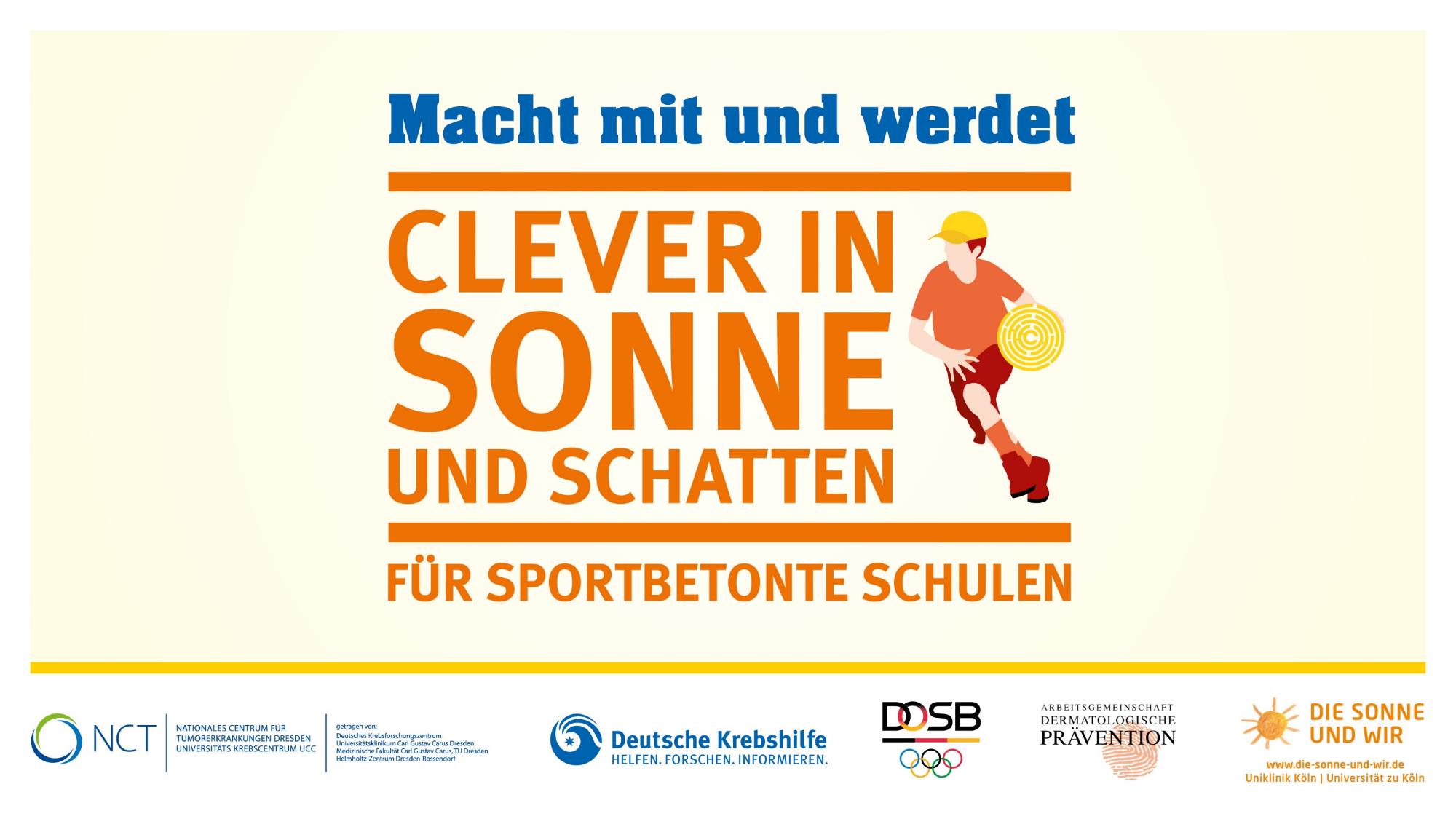